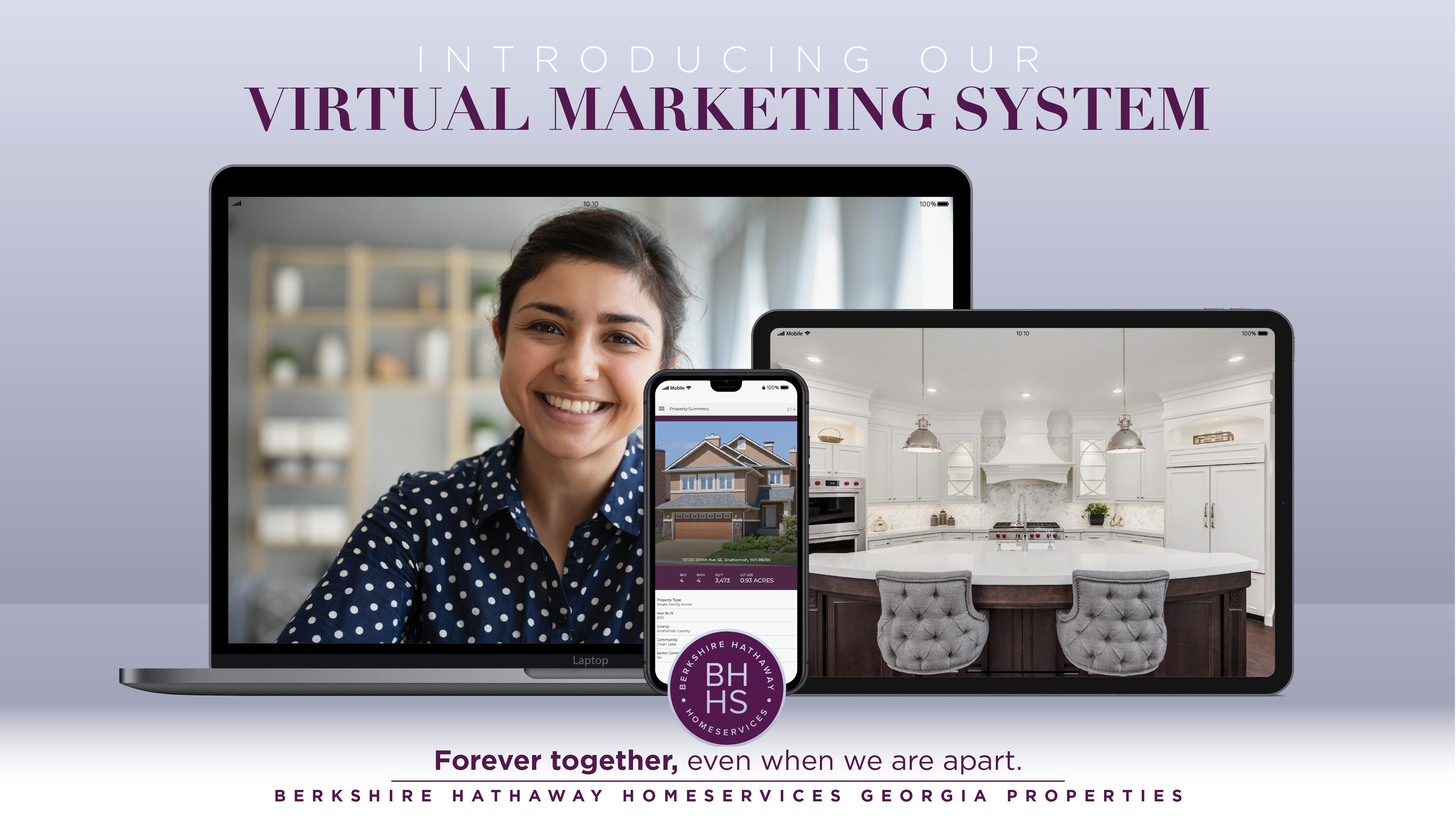 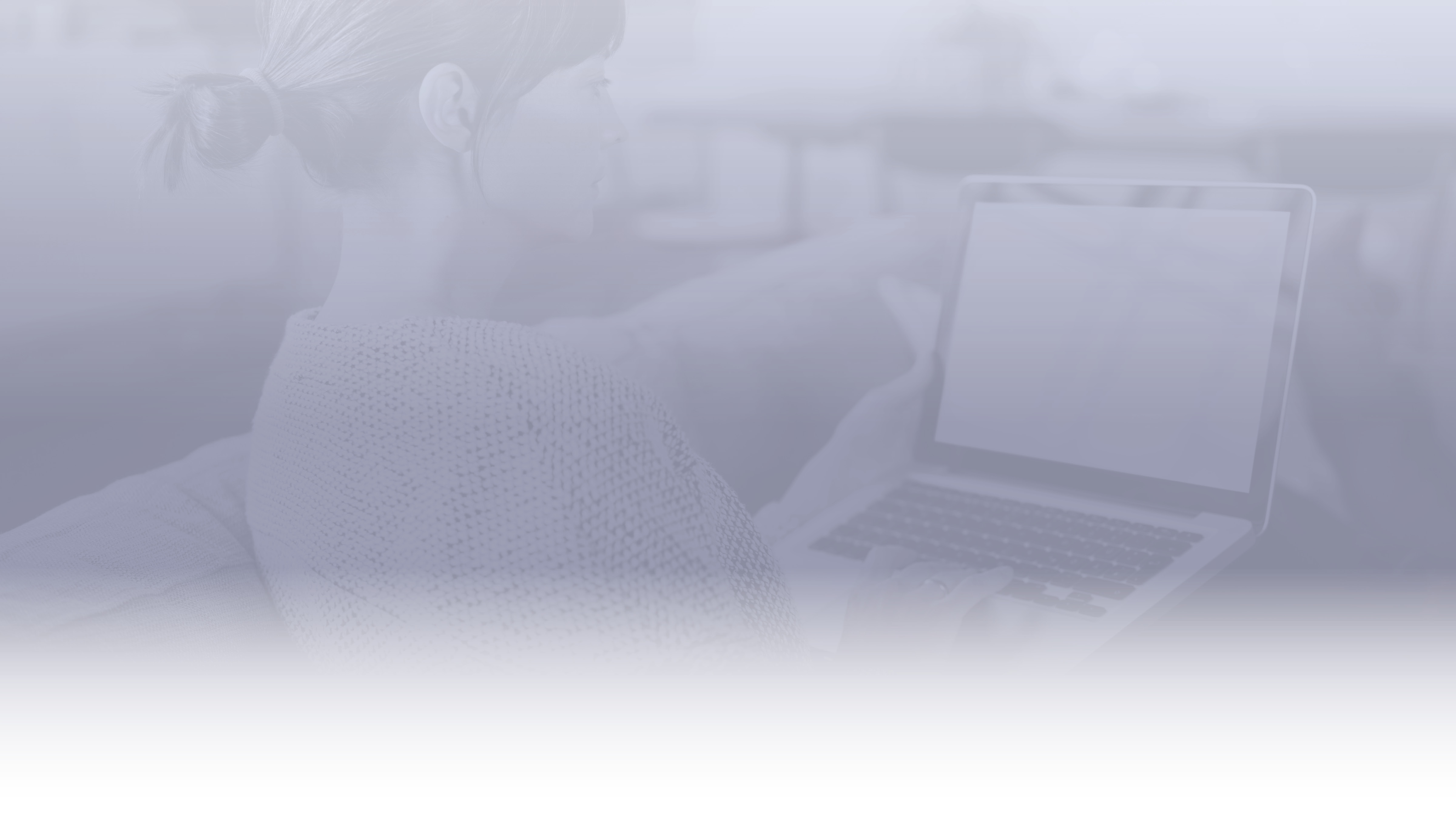 Agenda

Virtual Showings – Online
Virtual Showings – LIVE
Virtual Open Houses – LIVE
Virtual Caravans - LIVE
Socially Responsible and Innovative!
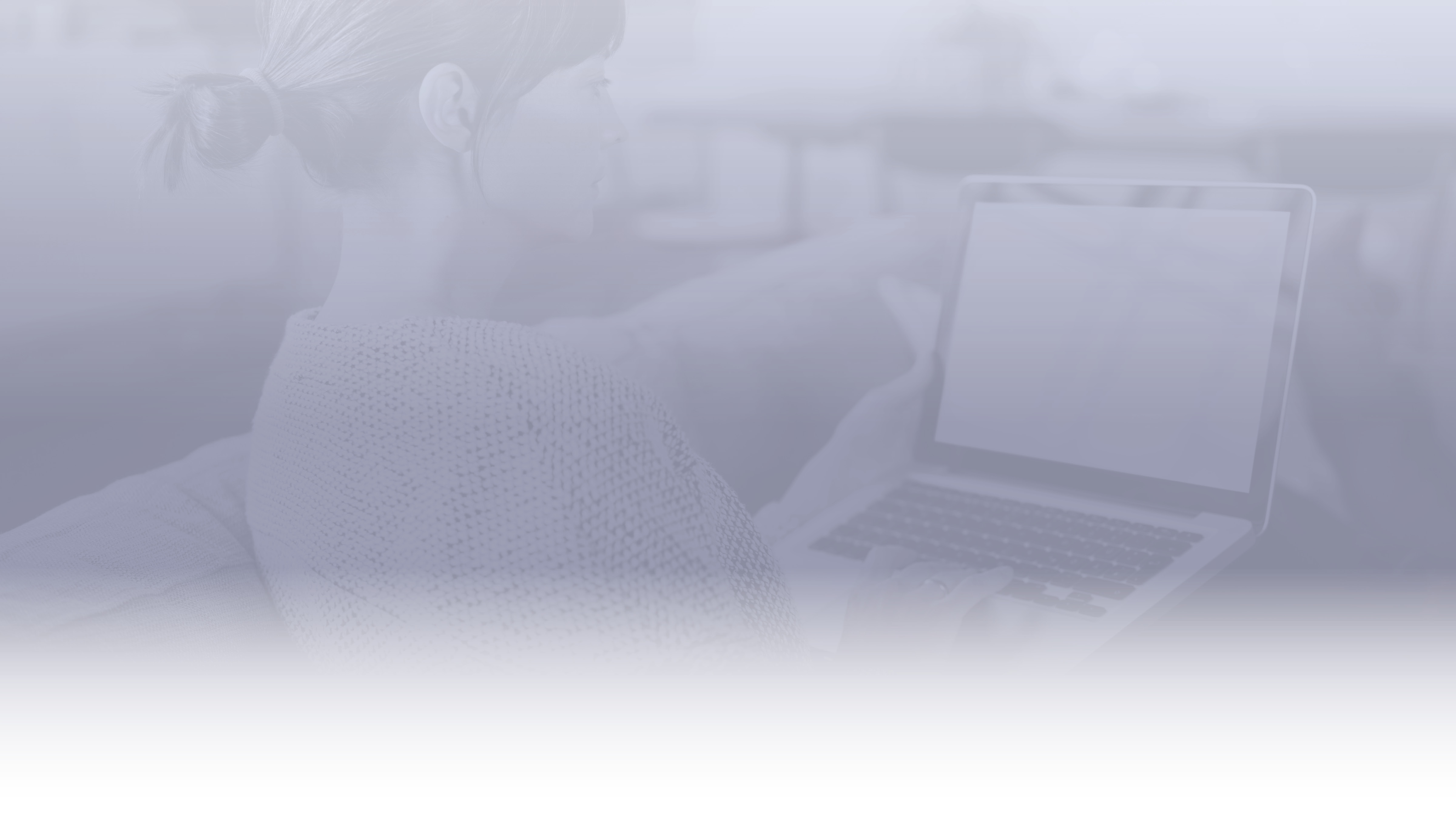 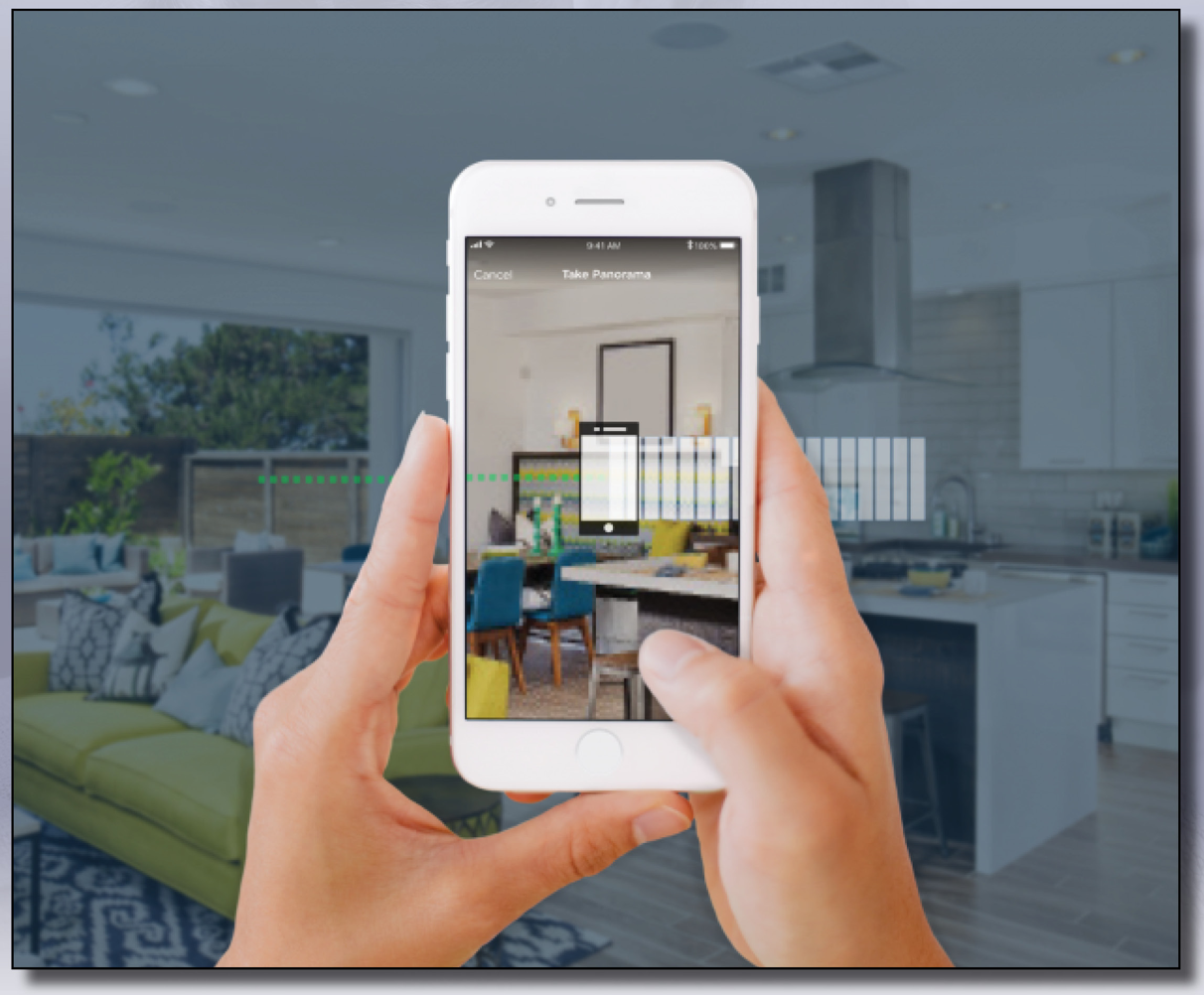 YouTube, Vimeo, Facebook, 3D Tours

Virtual Showing Links on Listing Detail Pages

New Virtual Showing Filtering Options
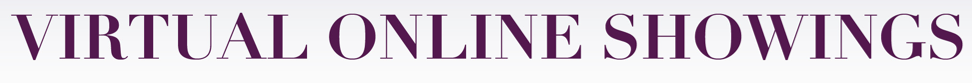 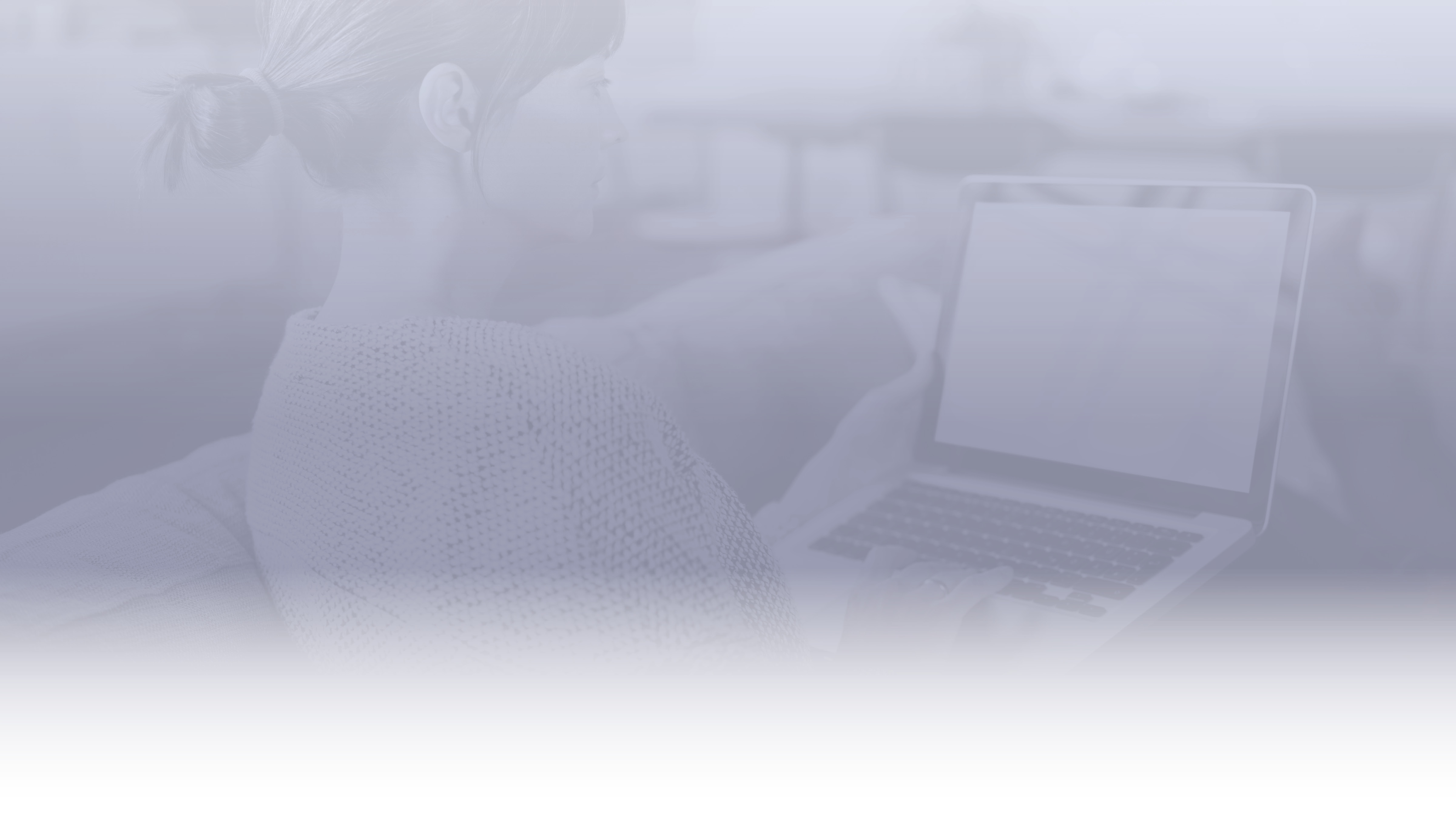 Best Practices for Virtual Online Showings 

Plan ahead – Highlight the Story of the Property!  Do not show things that “don’t matter or don’t flatter.” 

Consider Video Length - Zillow WalkThrough (2 minutes), Zillow Video (up to 10 minutes)

Consider Branding – Branded Videos, Facebook Live, Zoom cannot be added as virtual tours in FMLS, MLS.  Branded videos can be added to Reliance, Zillow, R.com, etc.
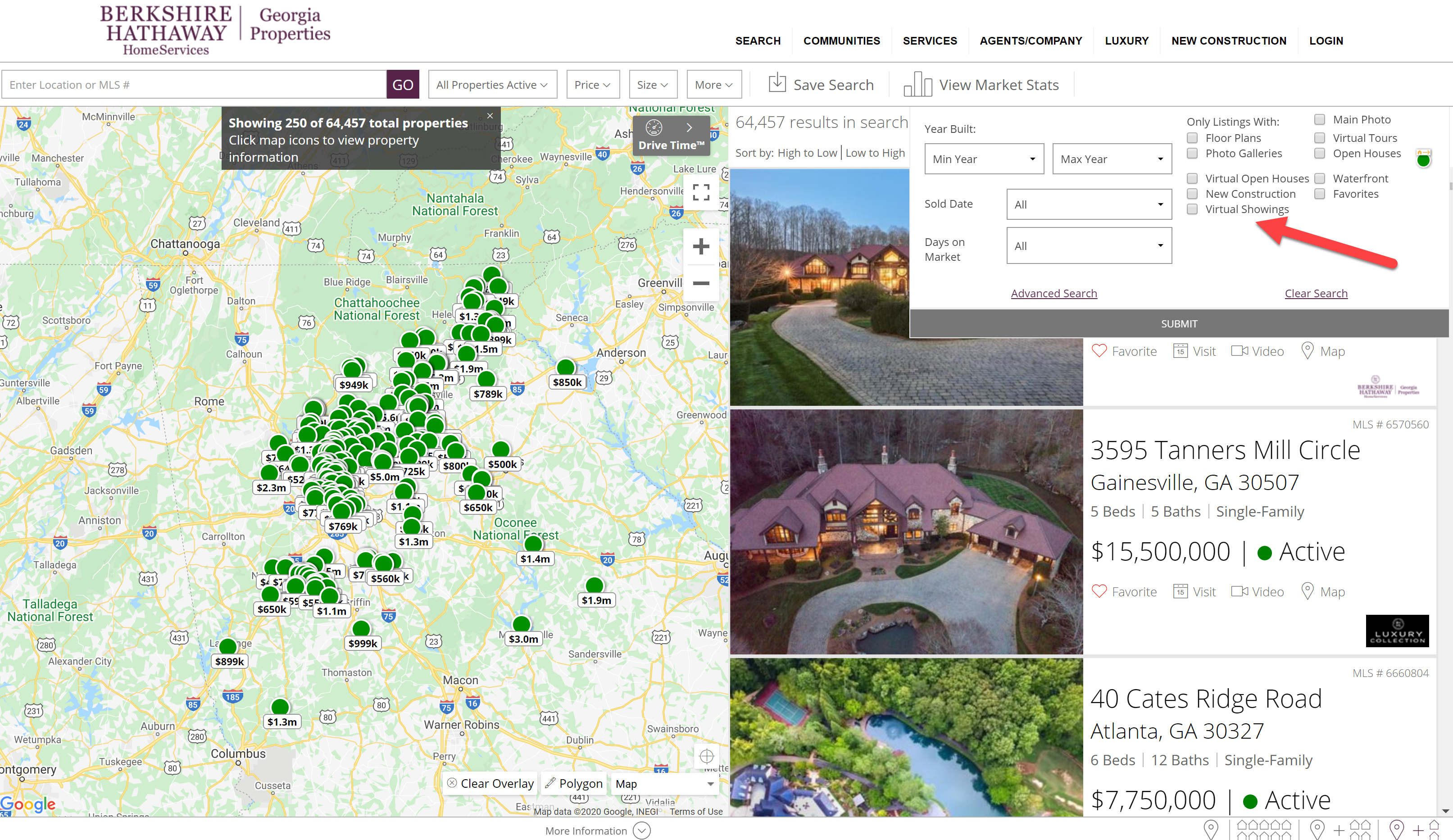 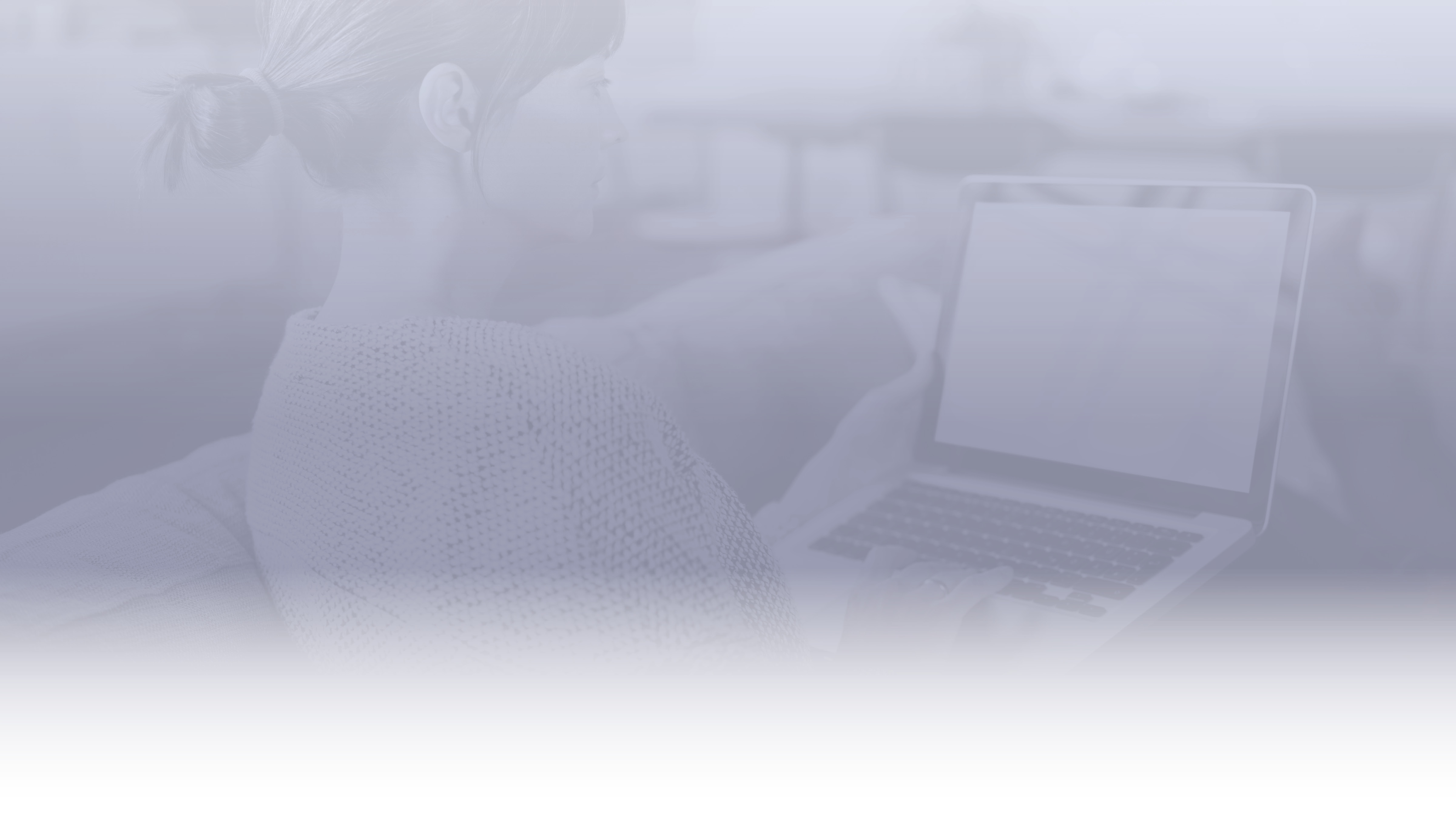 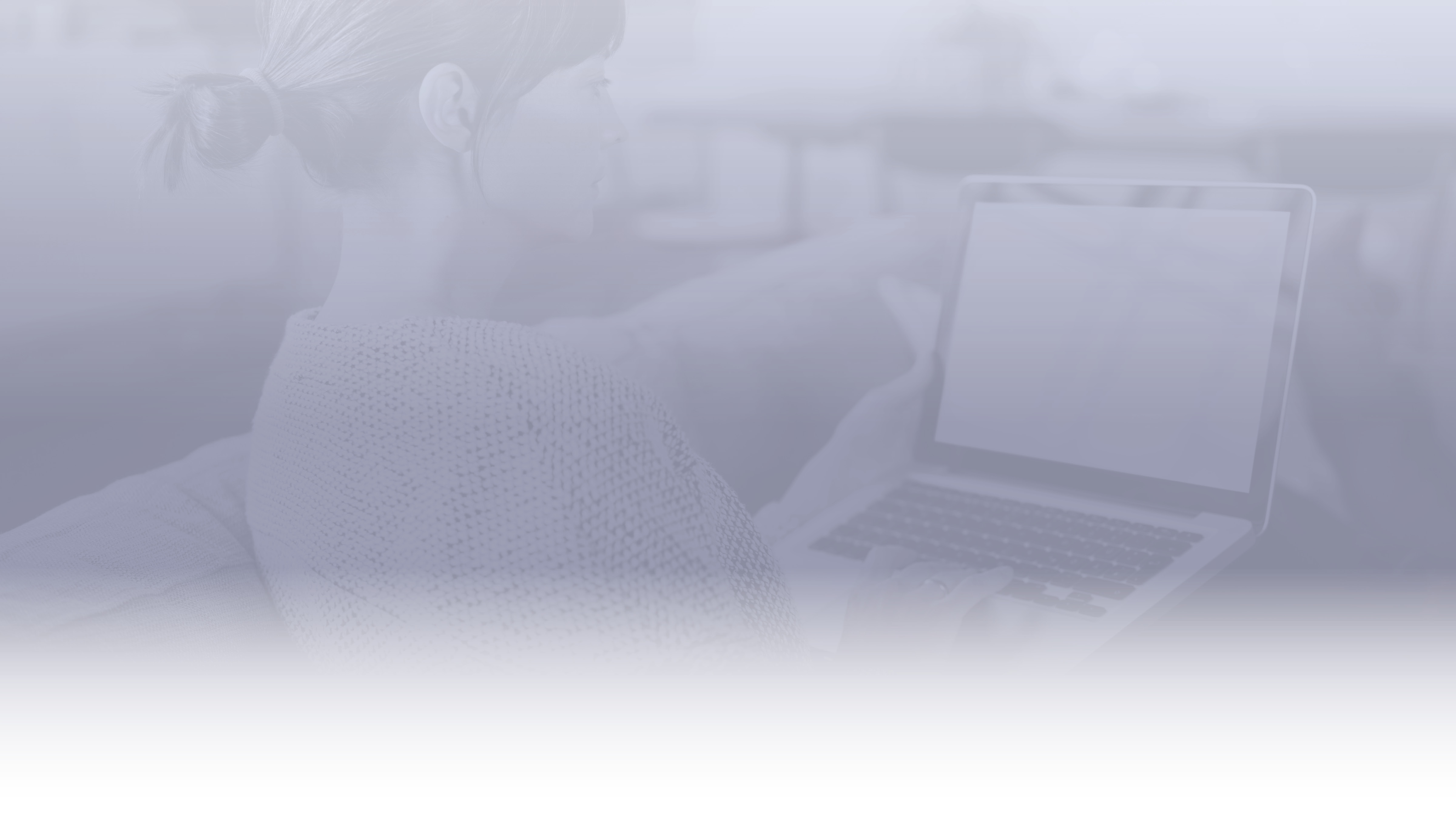 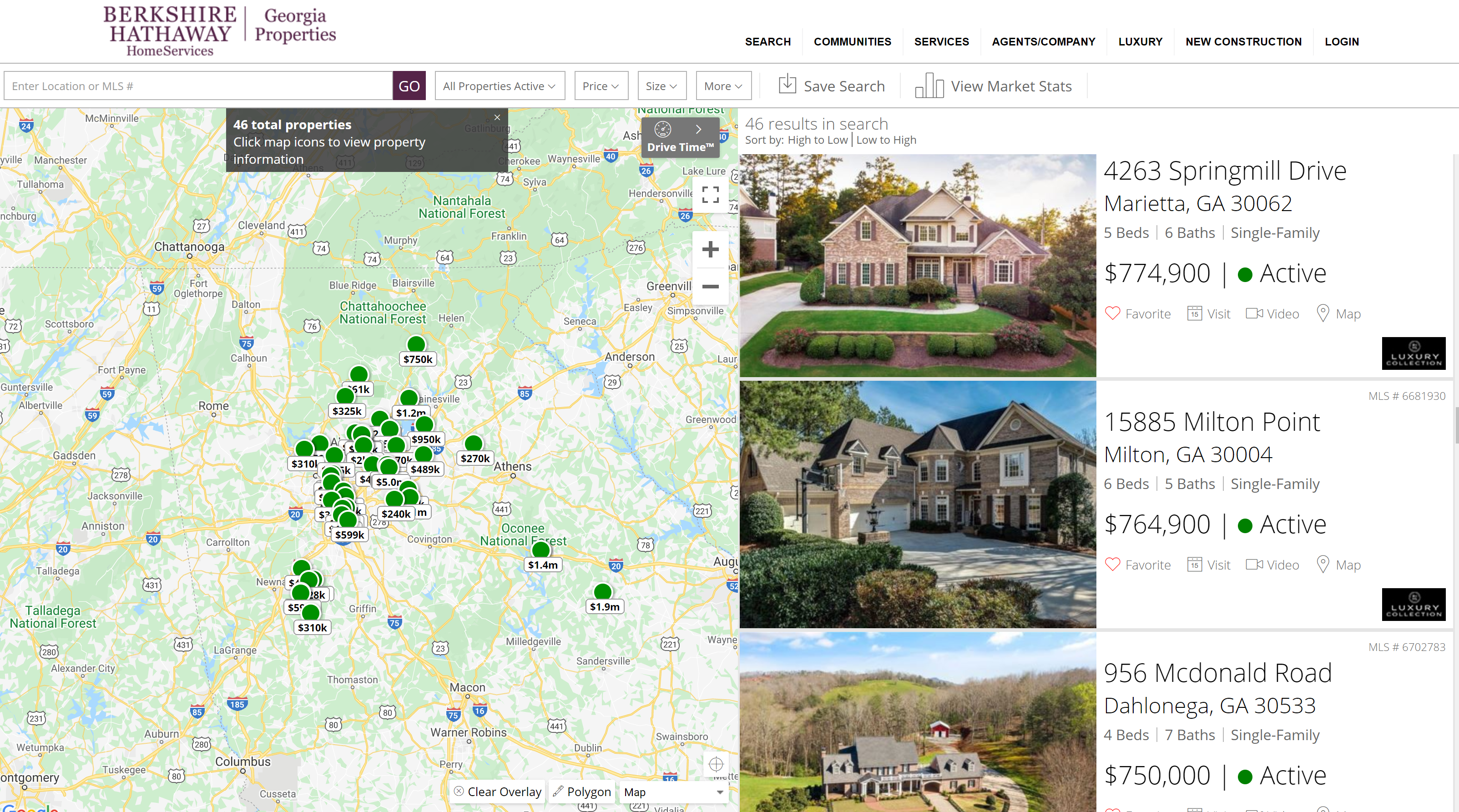 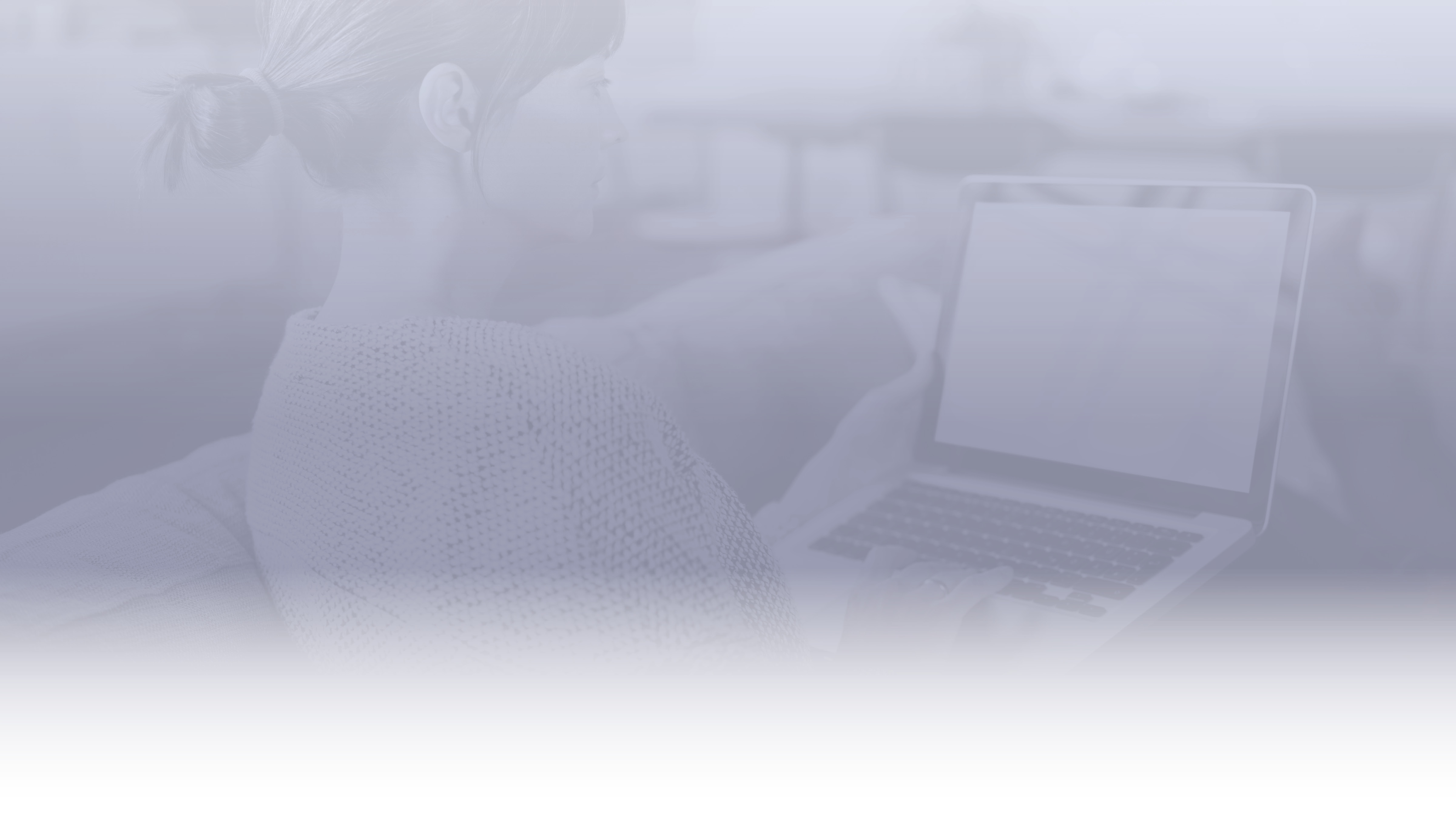 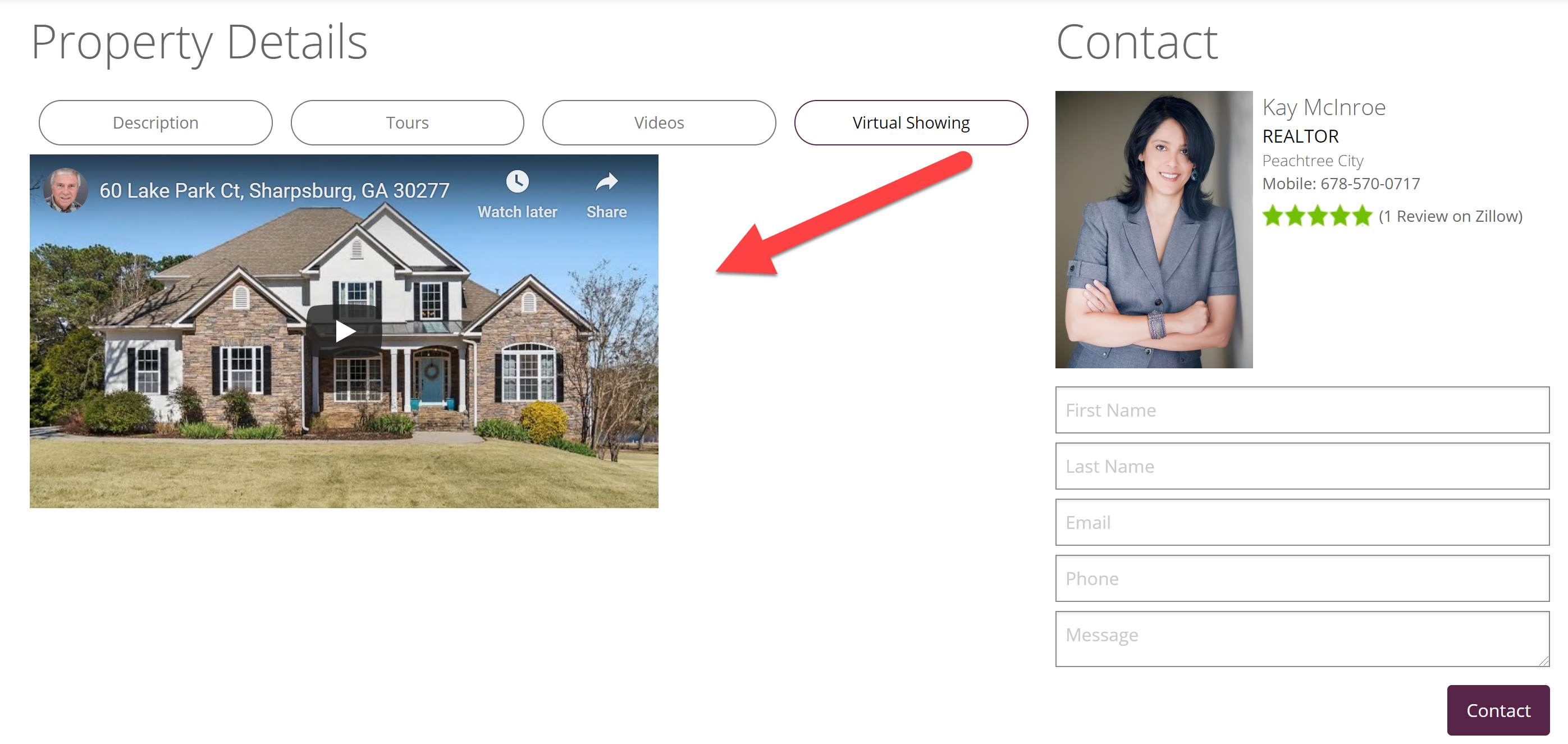 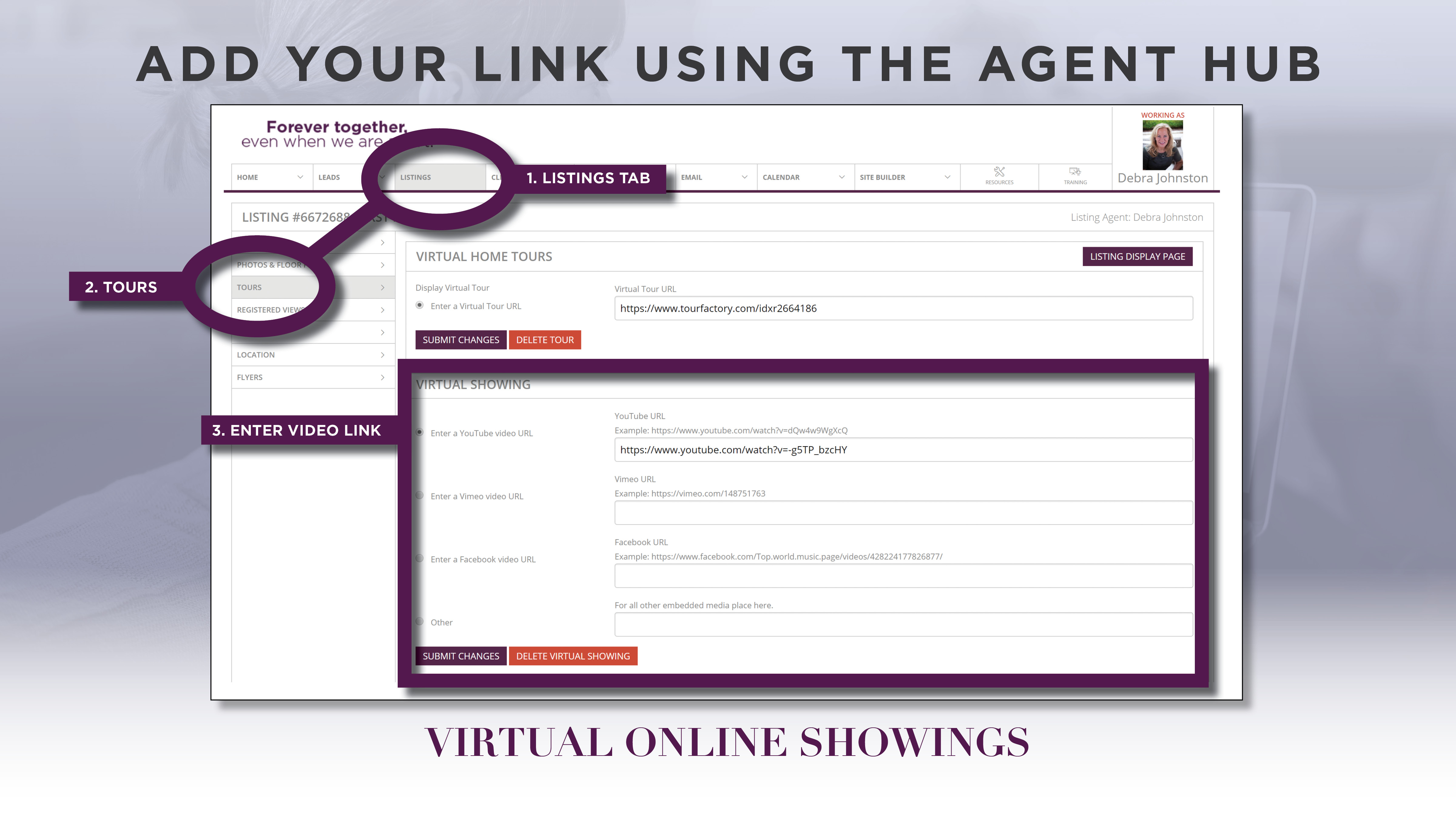 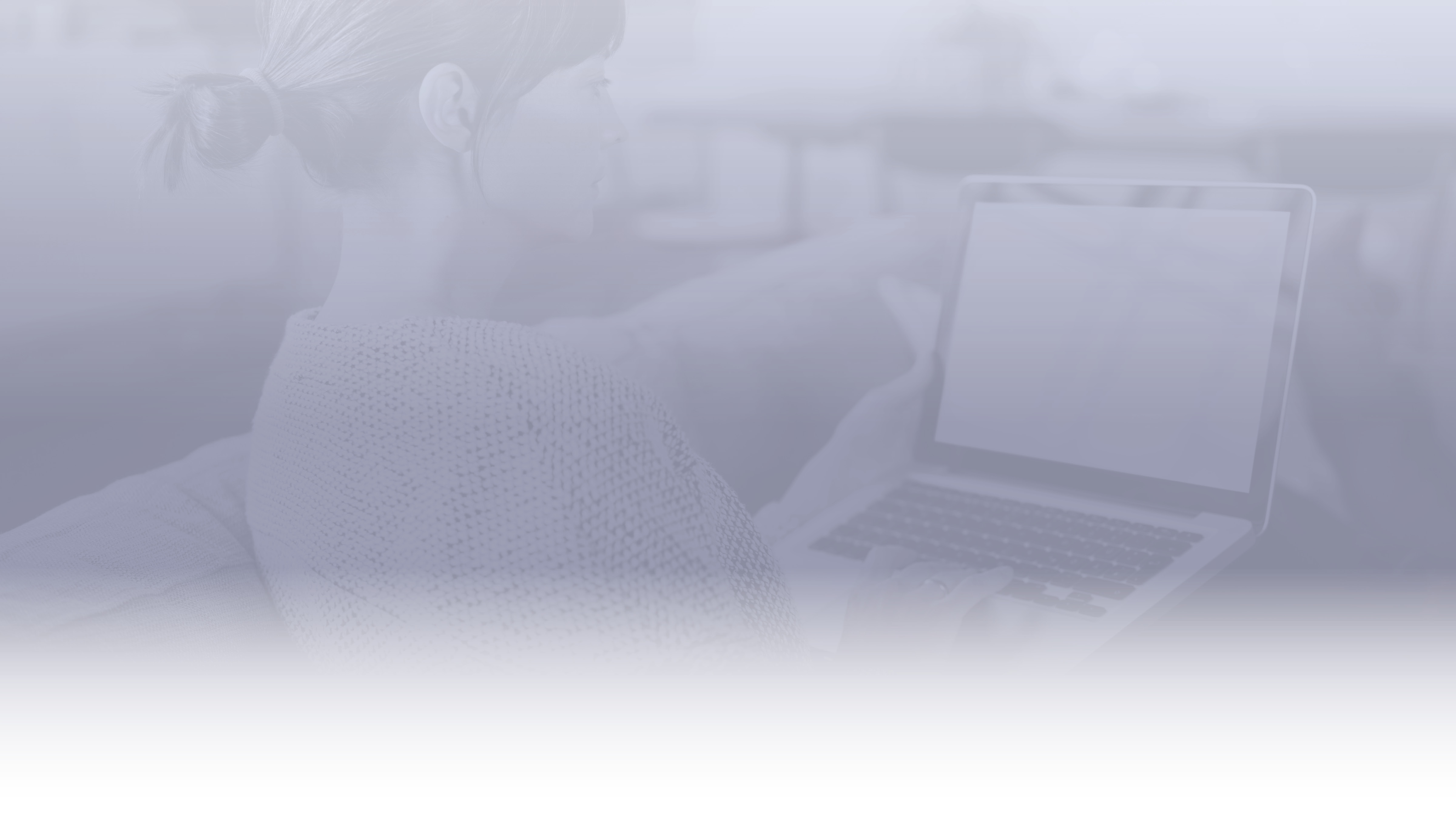 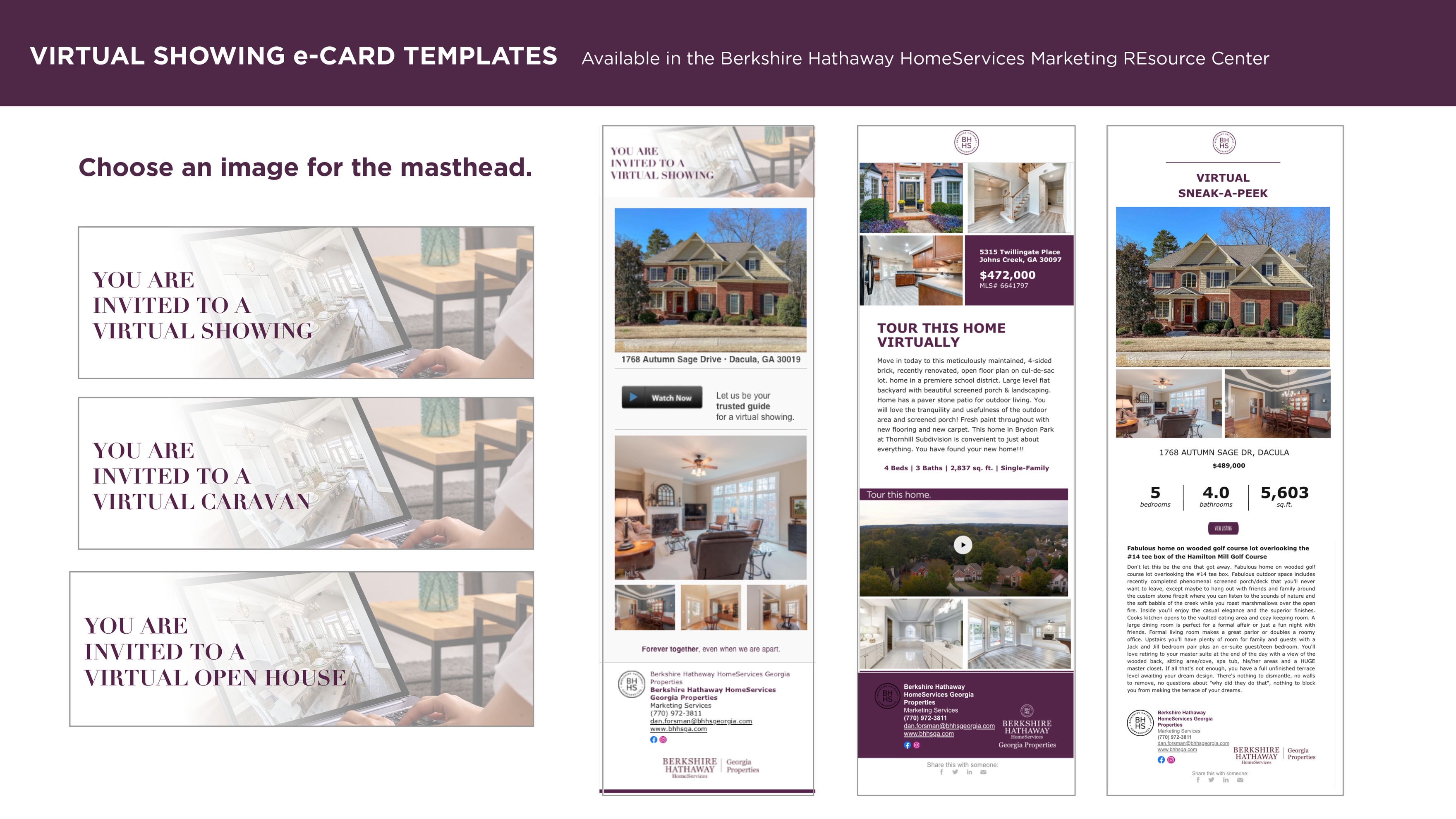 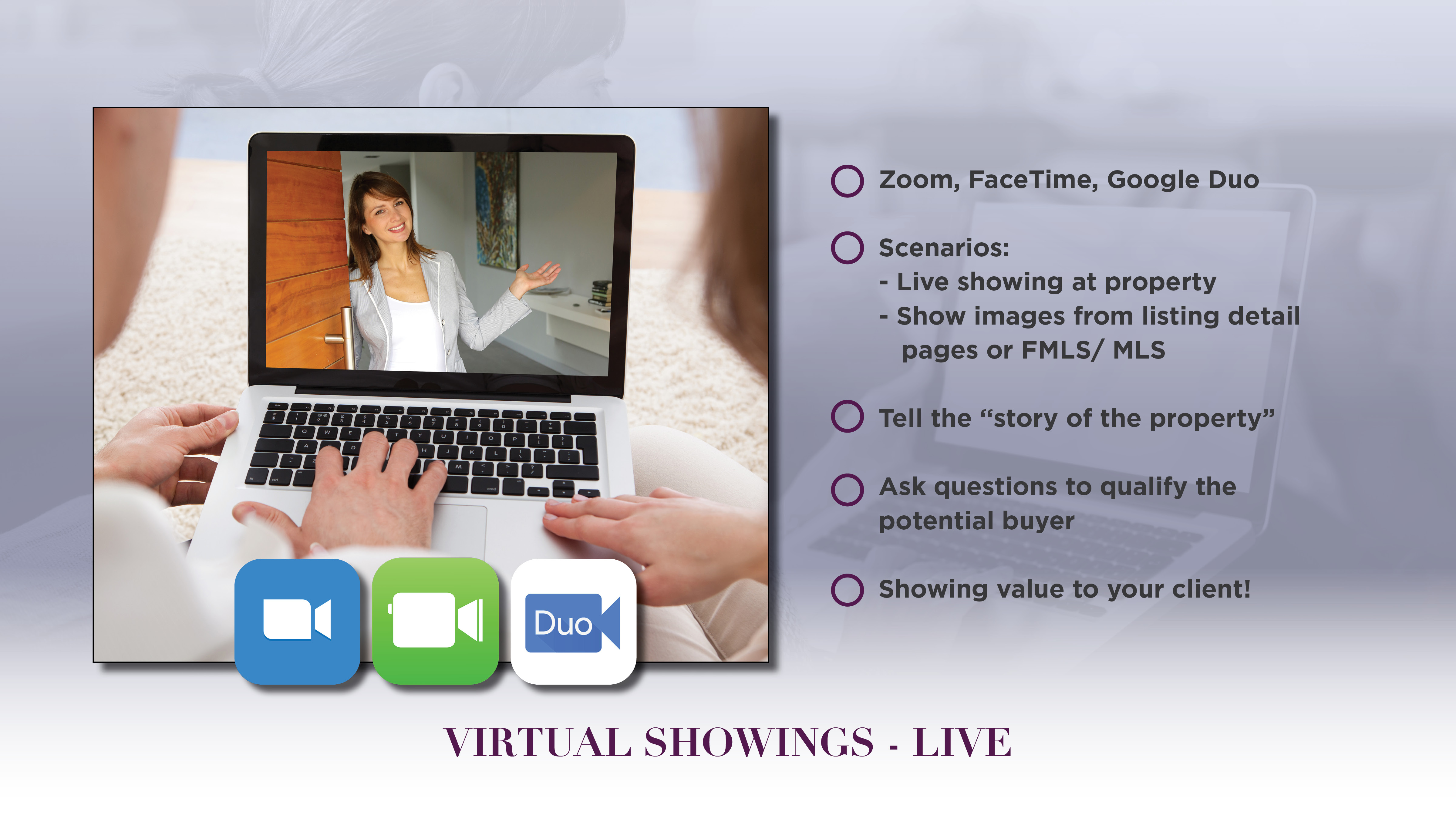 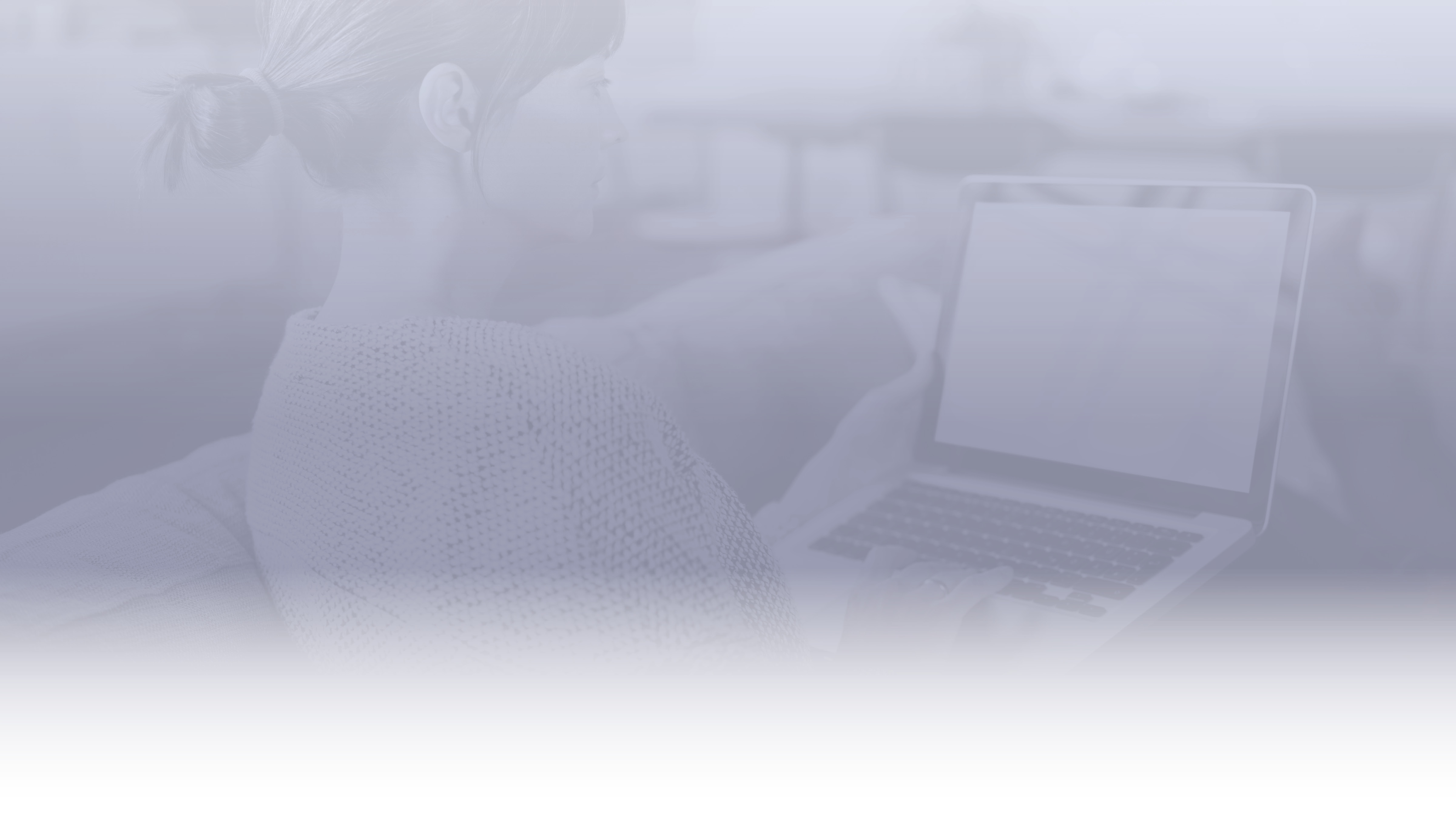 Best Practices for Virtual Open Houses 

Plan ahead – Highlight the Story of the Property!  Do not show things that “don’t matter or don’t flatter.” 

Decide on Platform – Zoom, Facebook LIVE, Instagram LIVE, YouTube LIVE, Remine LIVE Streaming (Coming next week)

Consider Your Location/ Content – Your home and/ or seller’s home.  PowerPoint Slides, MoxiPresent, MLS Listing Details, Website Listing Page/ Singe Property Website, Live Video at seller’s home. Caution: full motion video or 3D may not work well over Zoom (audio).
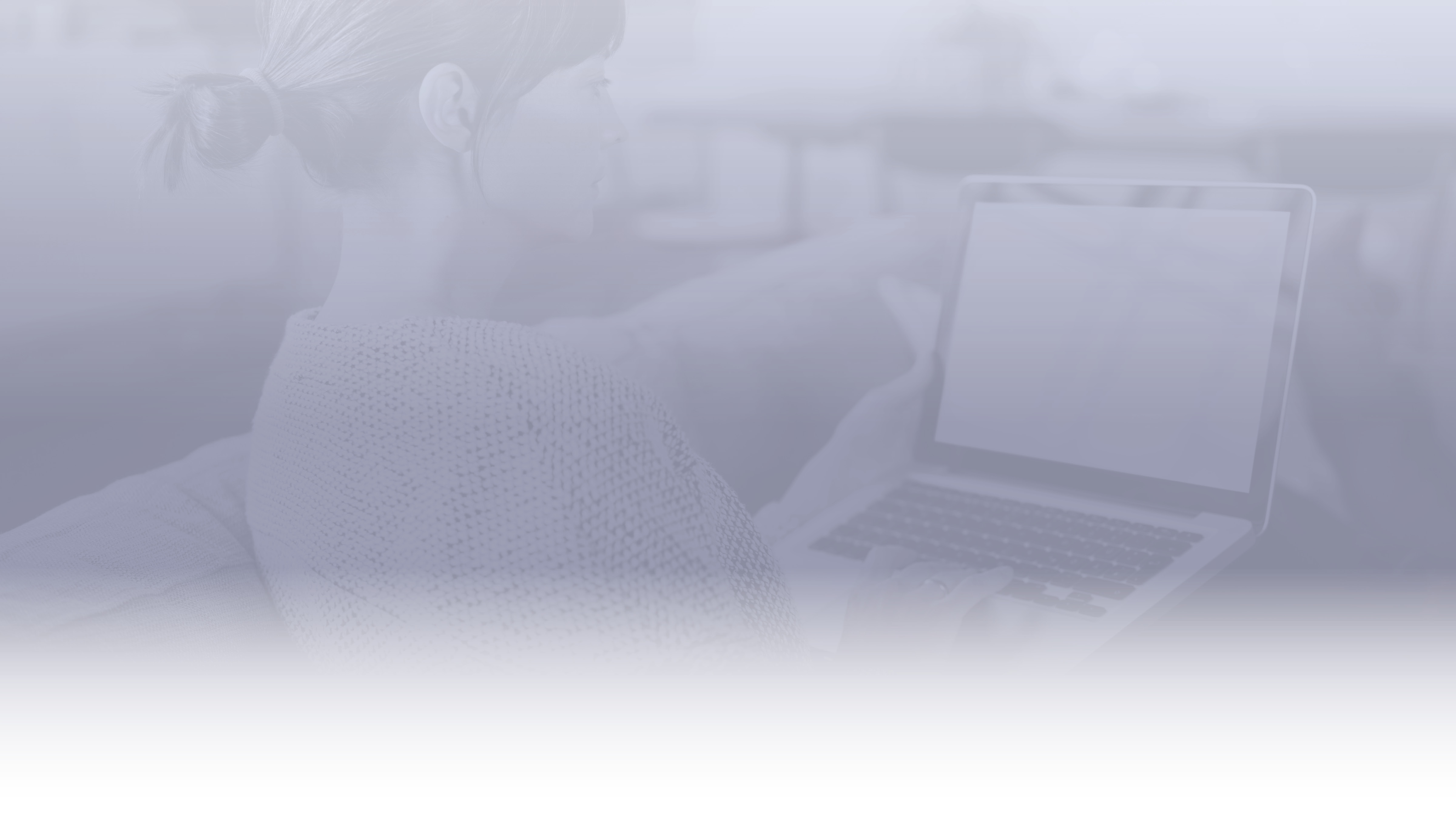 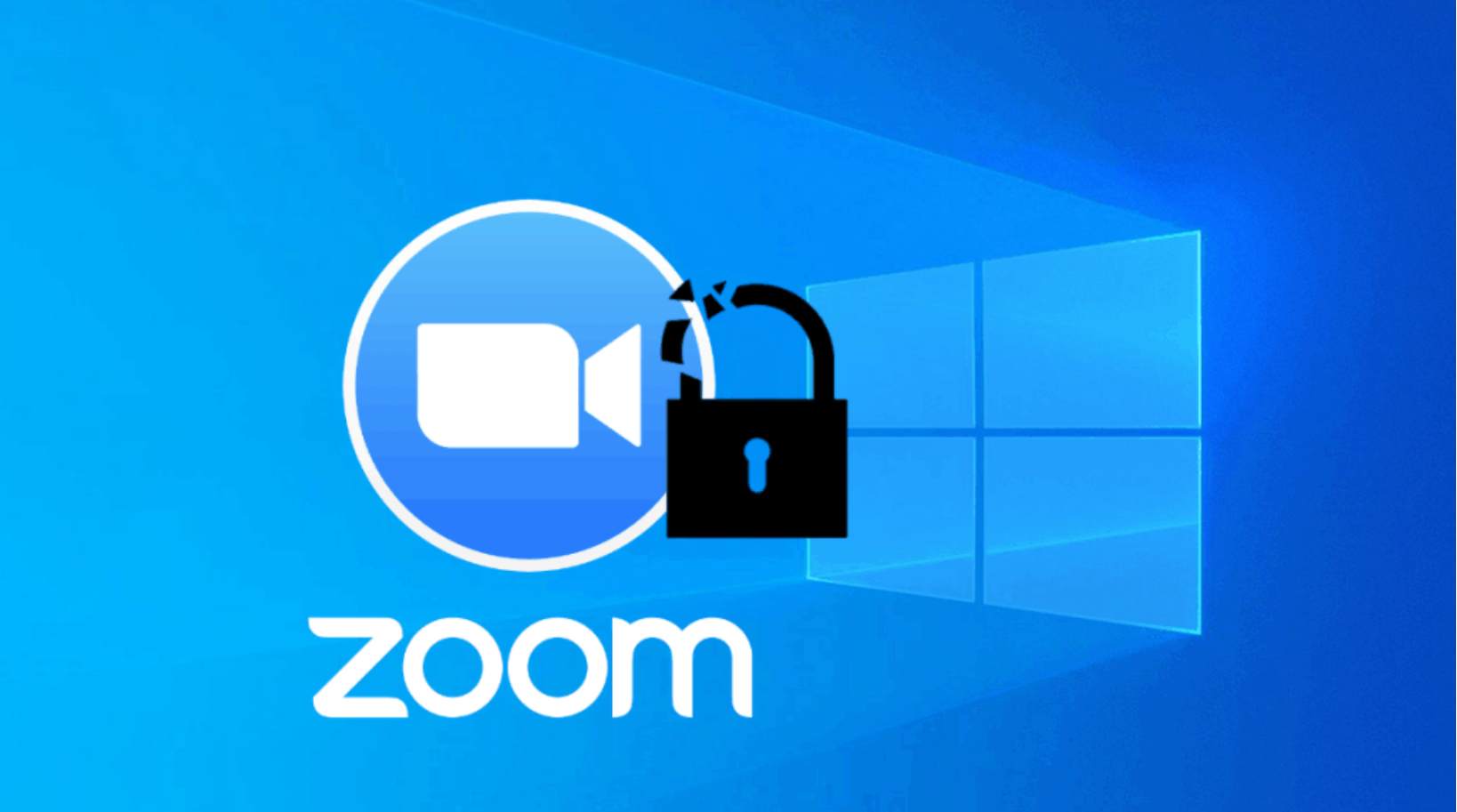 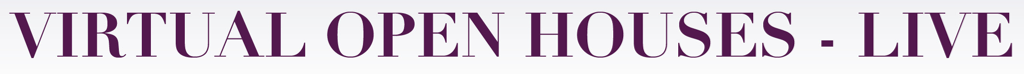 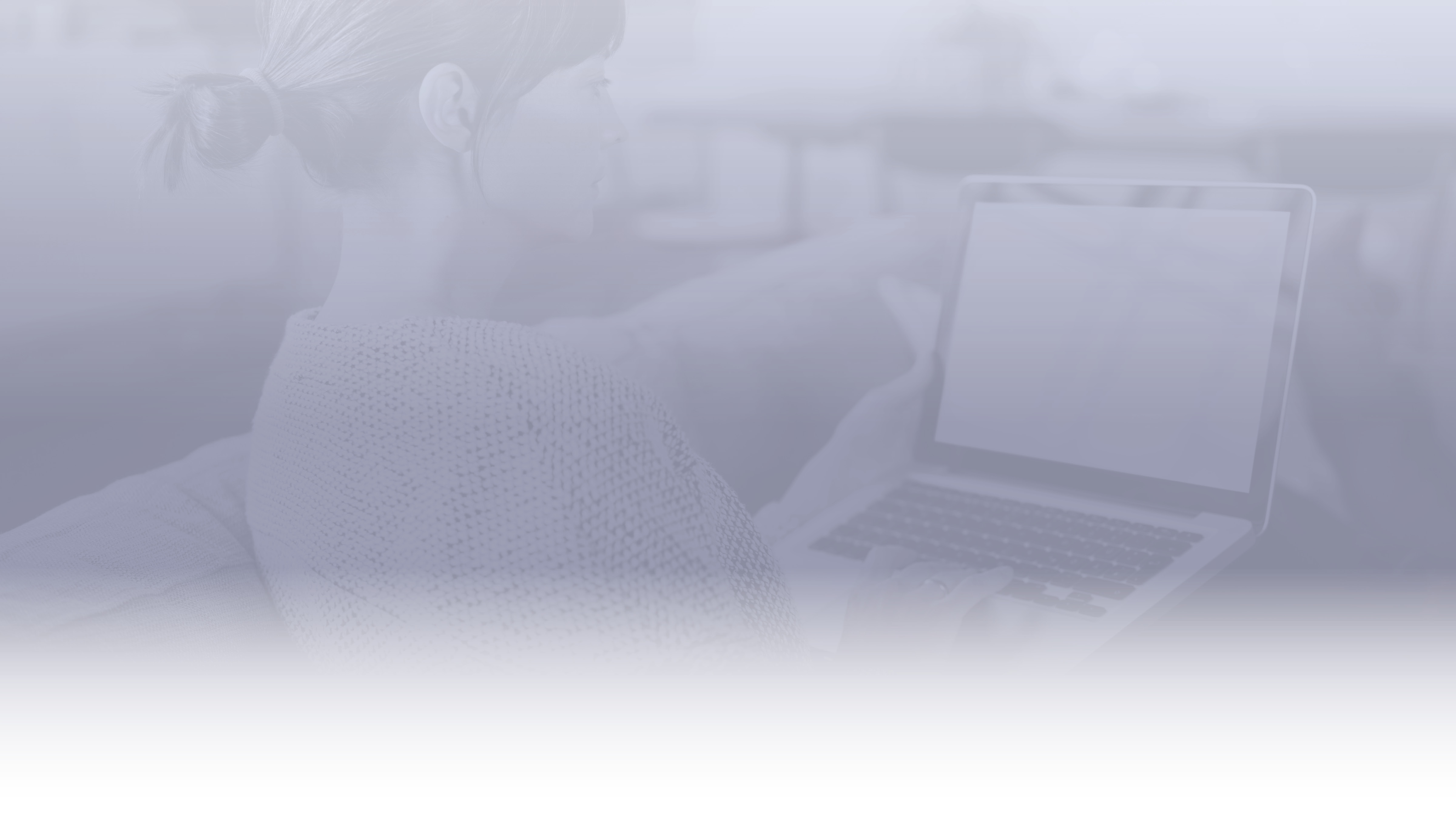 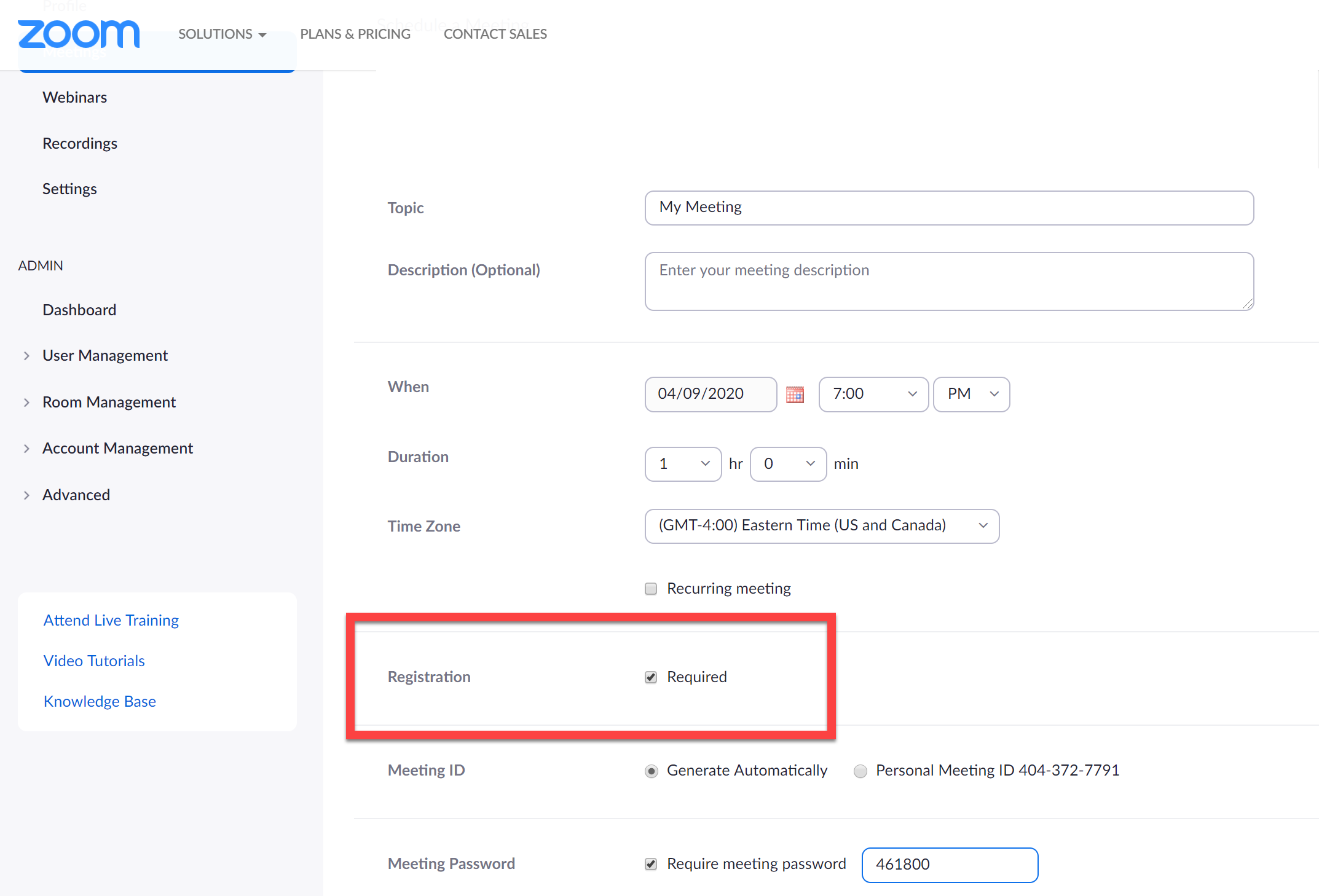 https://support.zoom.us/hc/en-us/articles/211579443-Registration-for-Meetings
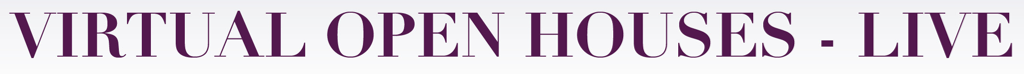 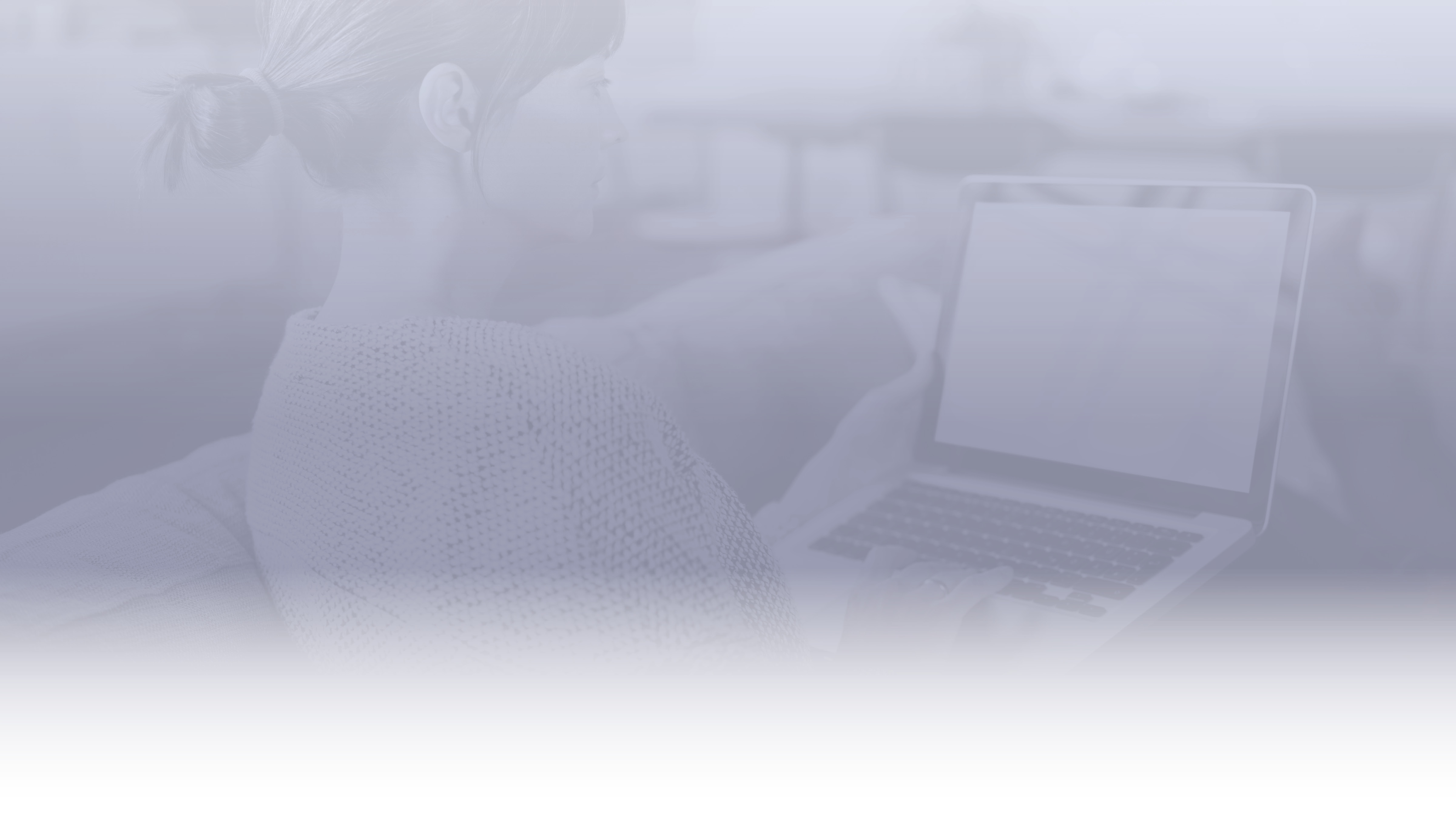 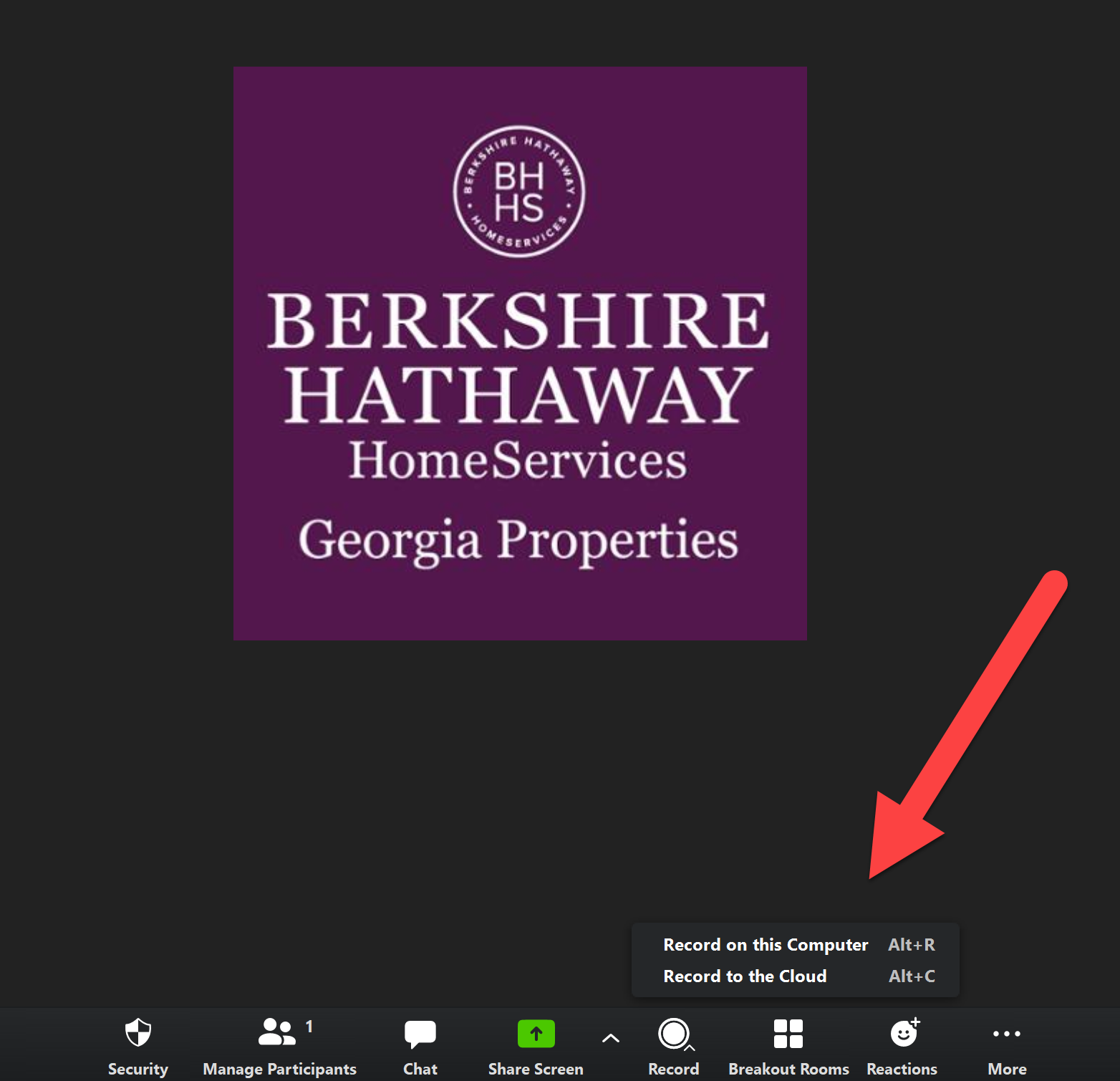 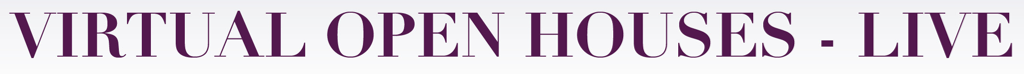 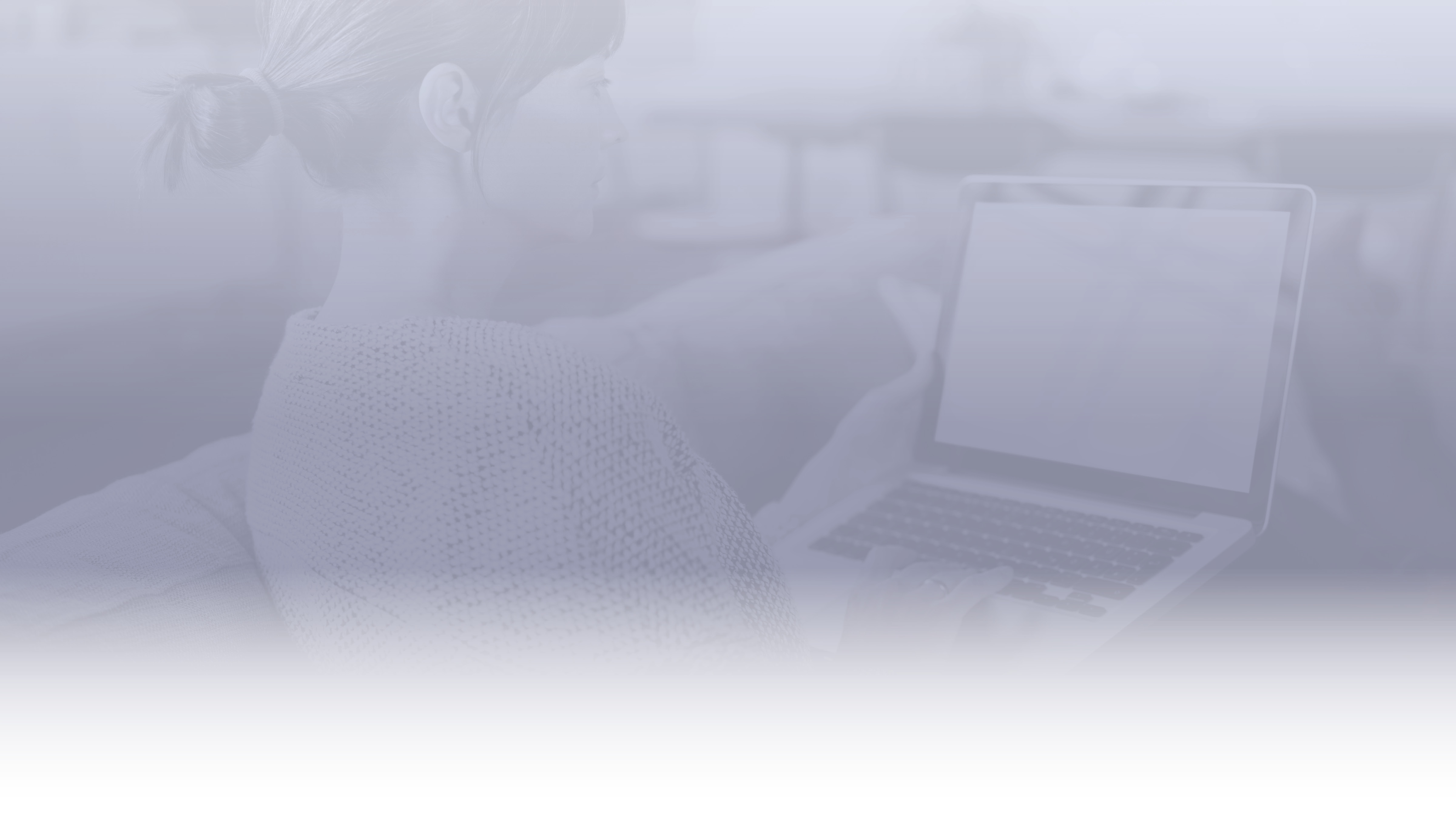 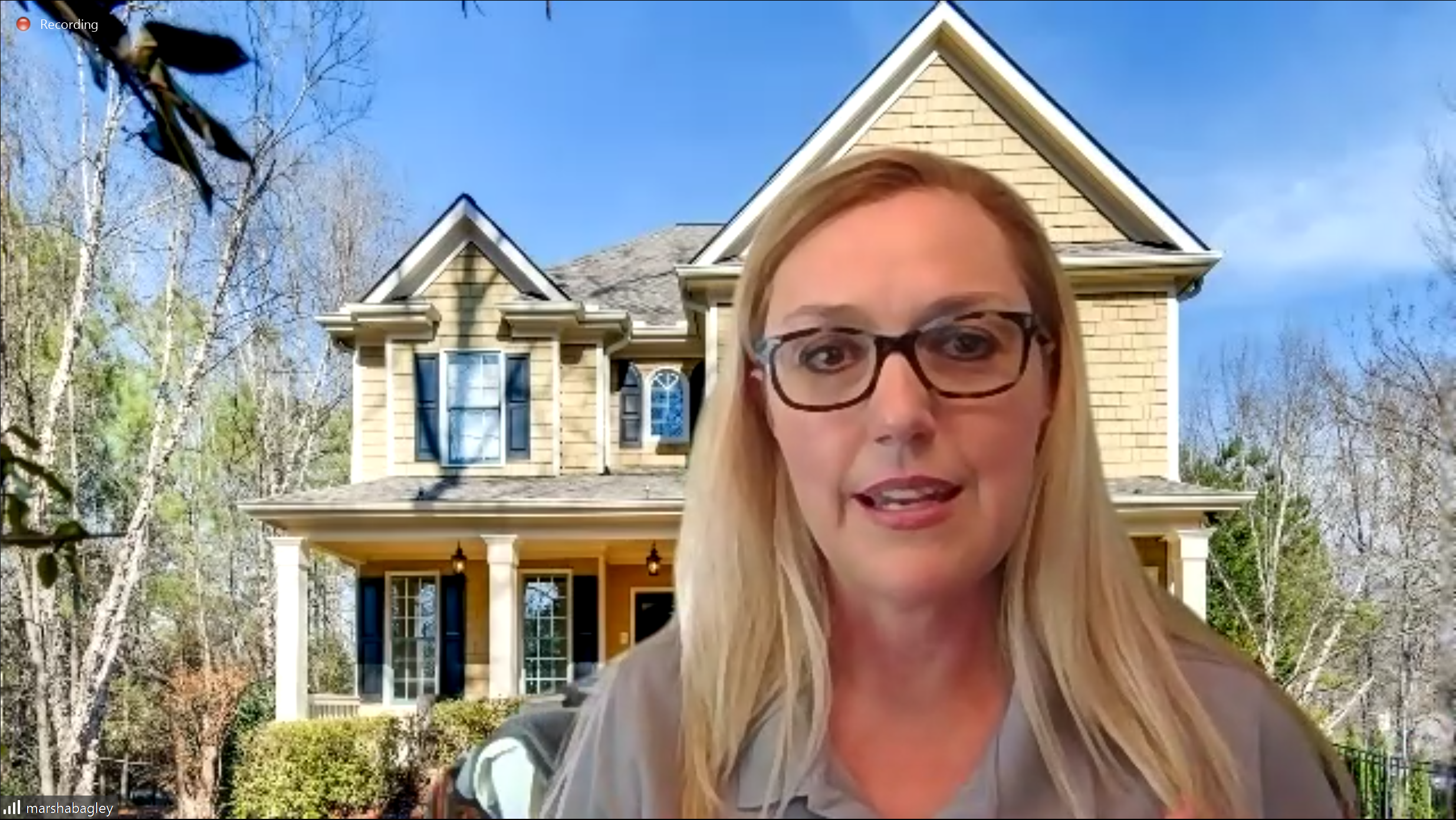 Great Job! Marsha Bagley and Lindsay Levin
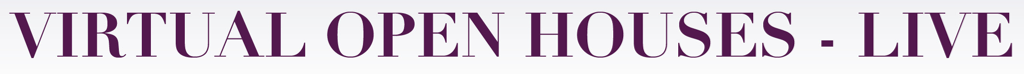 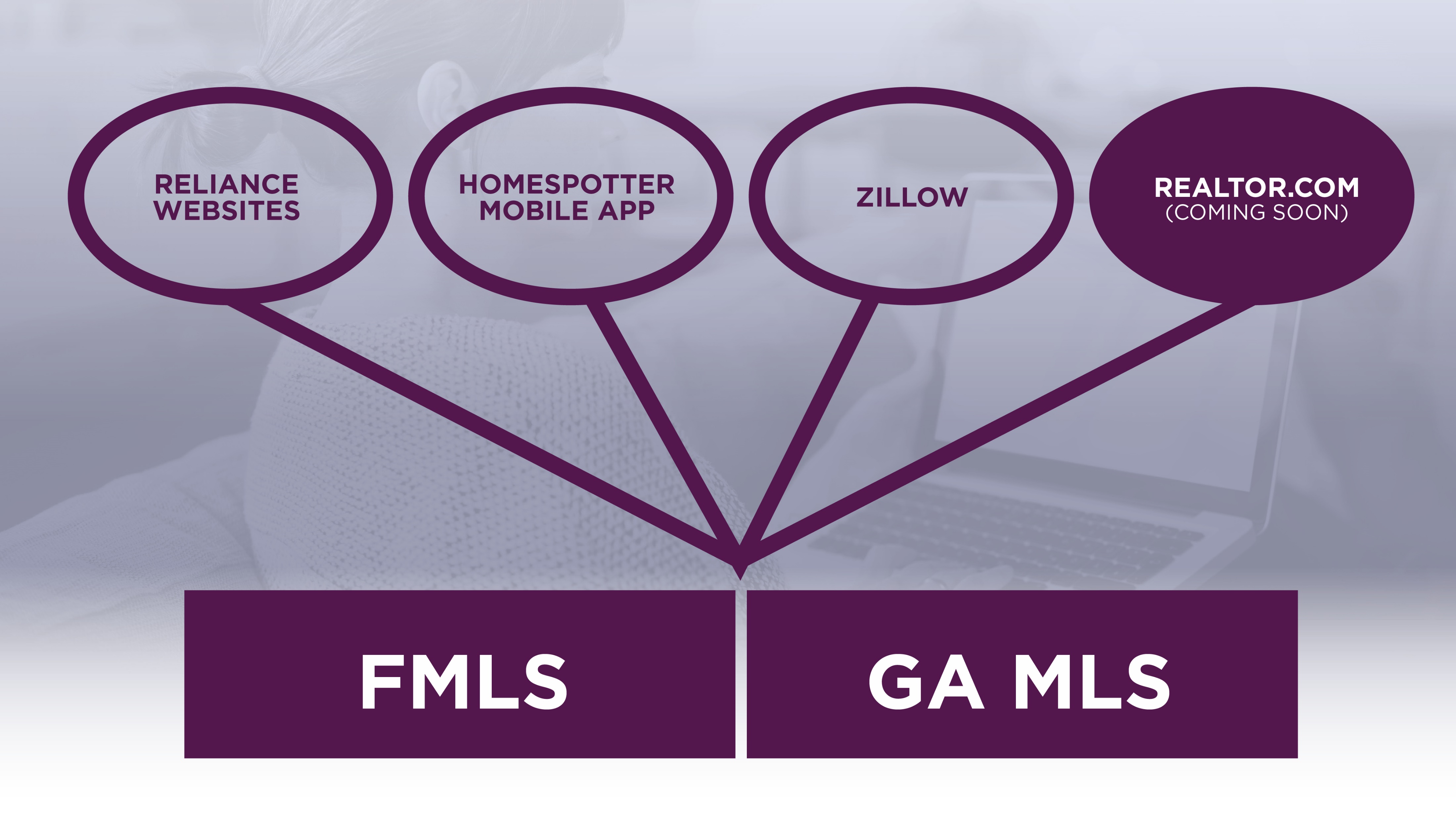 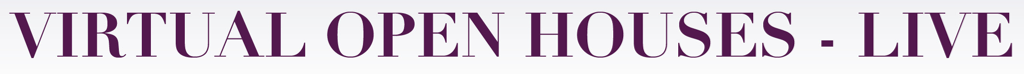 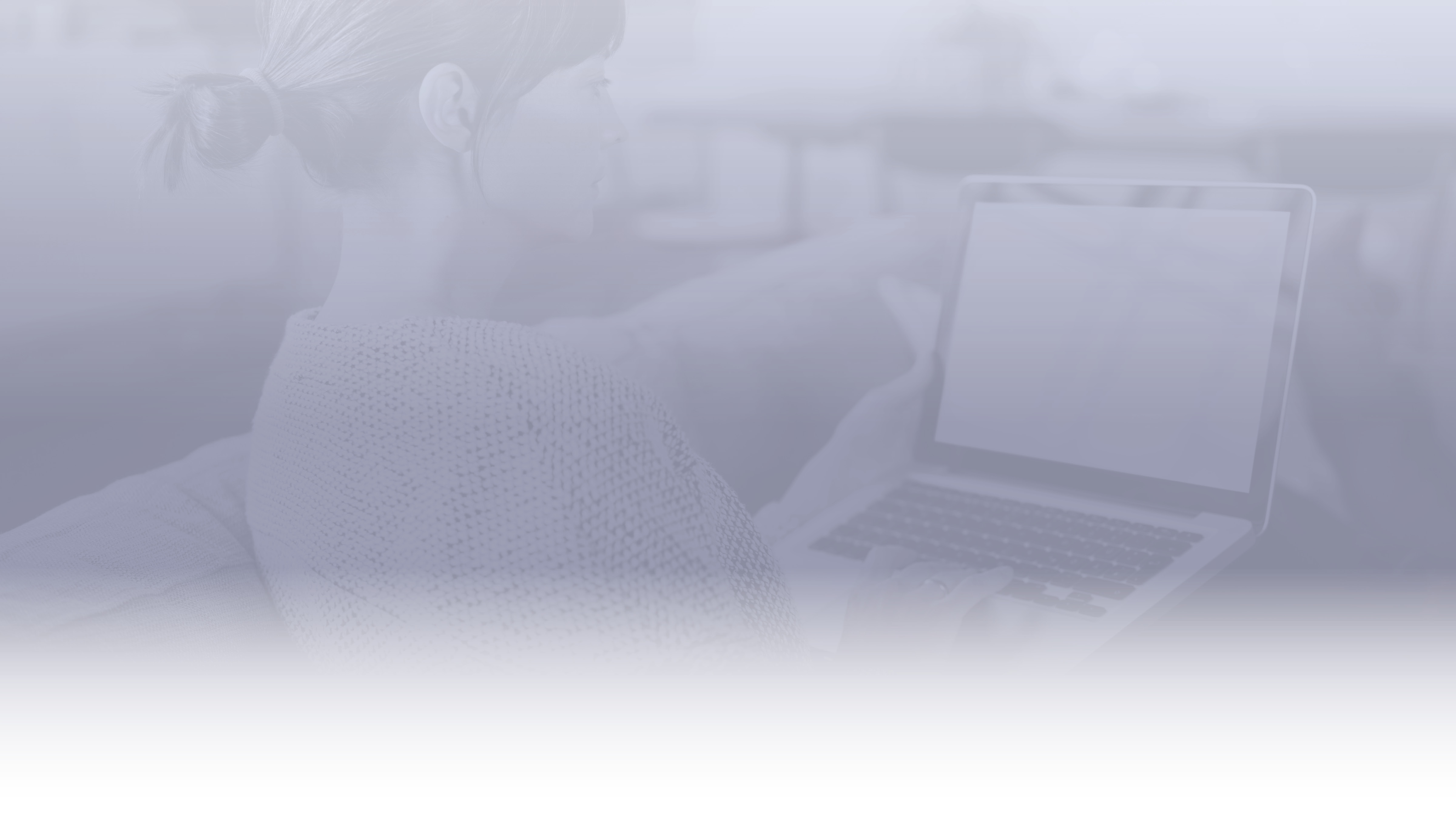 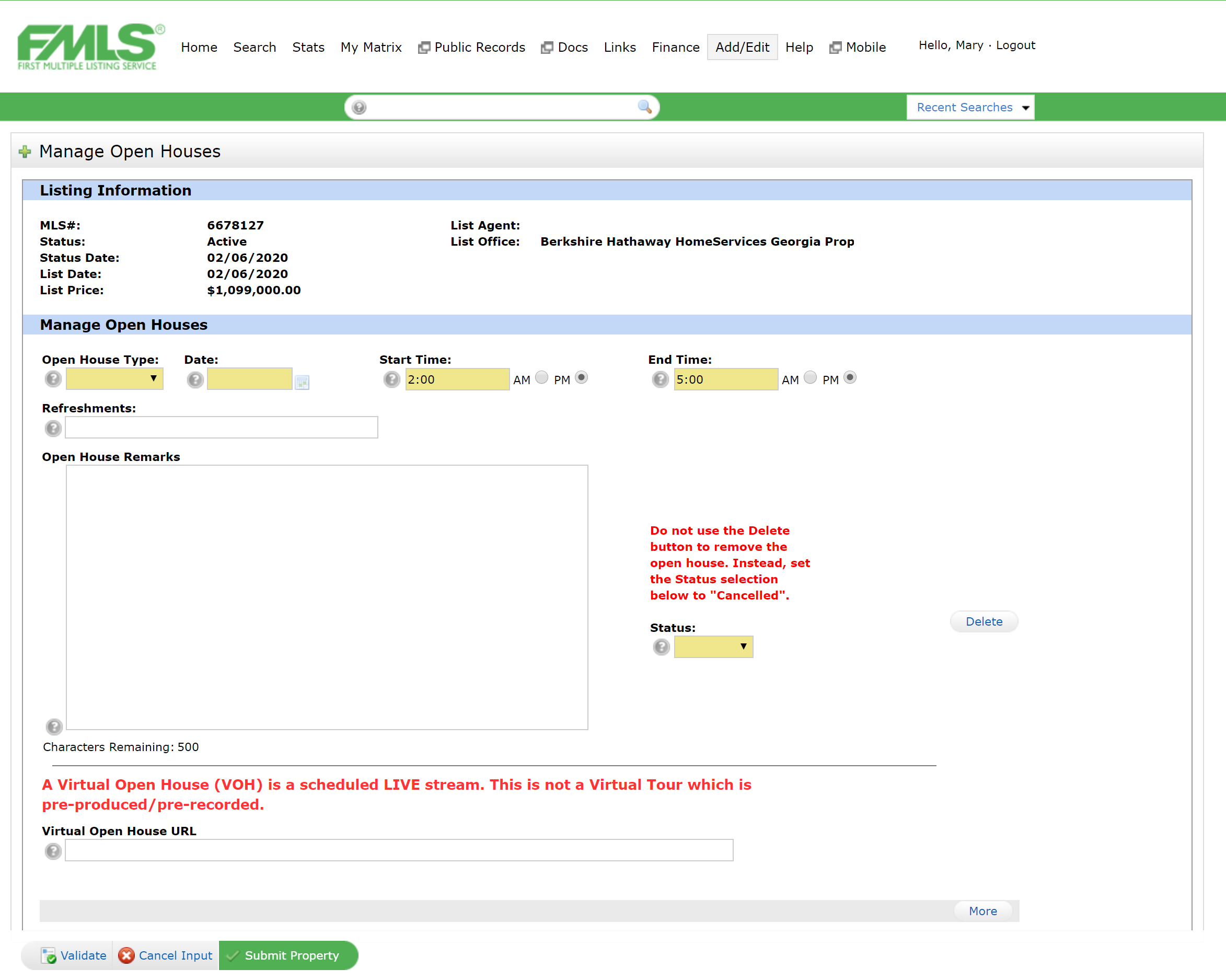 Virtual Open Houses/ Caravans Available In FMLS and Georgia MLS

Zoom, Facebook LIVE, IG LIVE, YouTube LIVE

VOH Syndication To Zillow, R.com, Reliance, HomeSpotter Mobile App
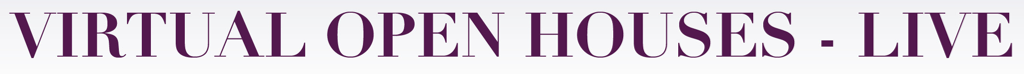 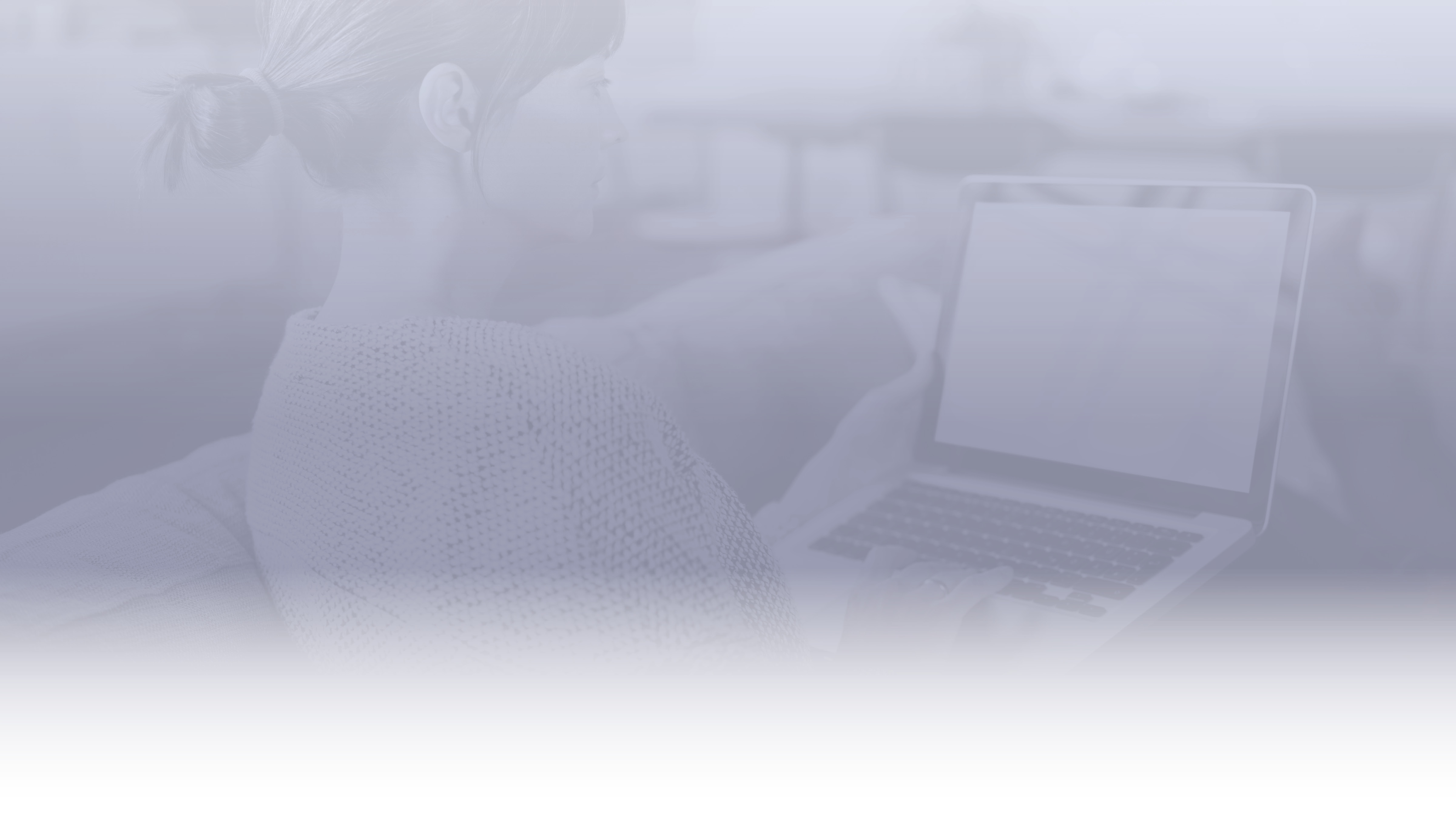 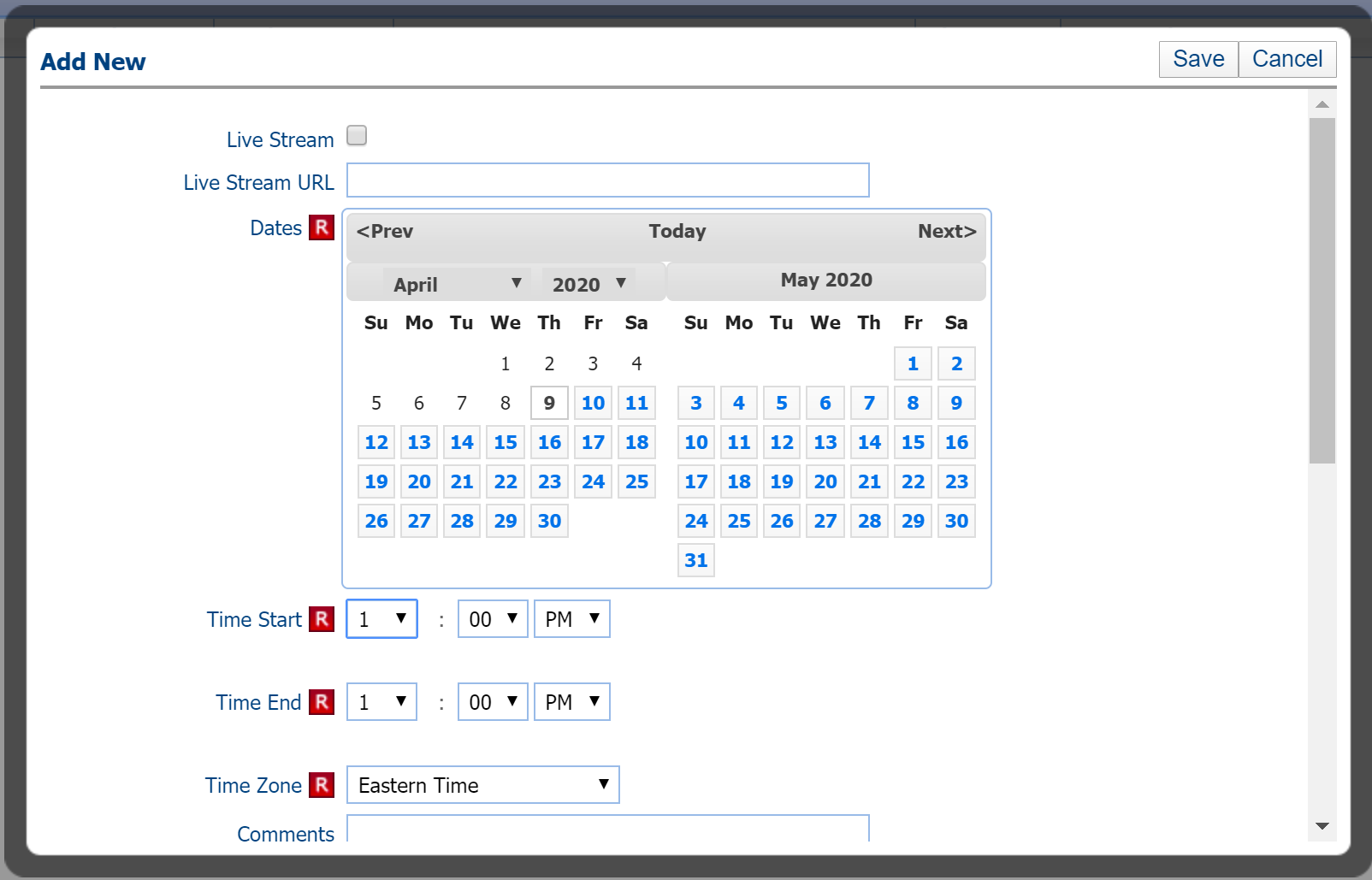 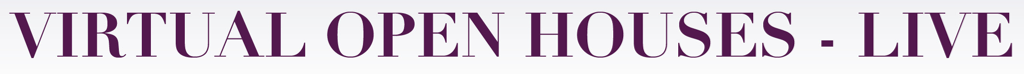 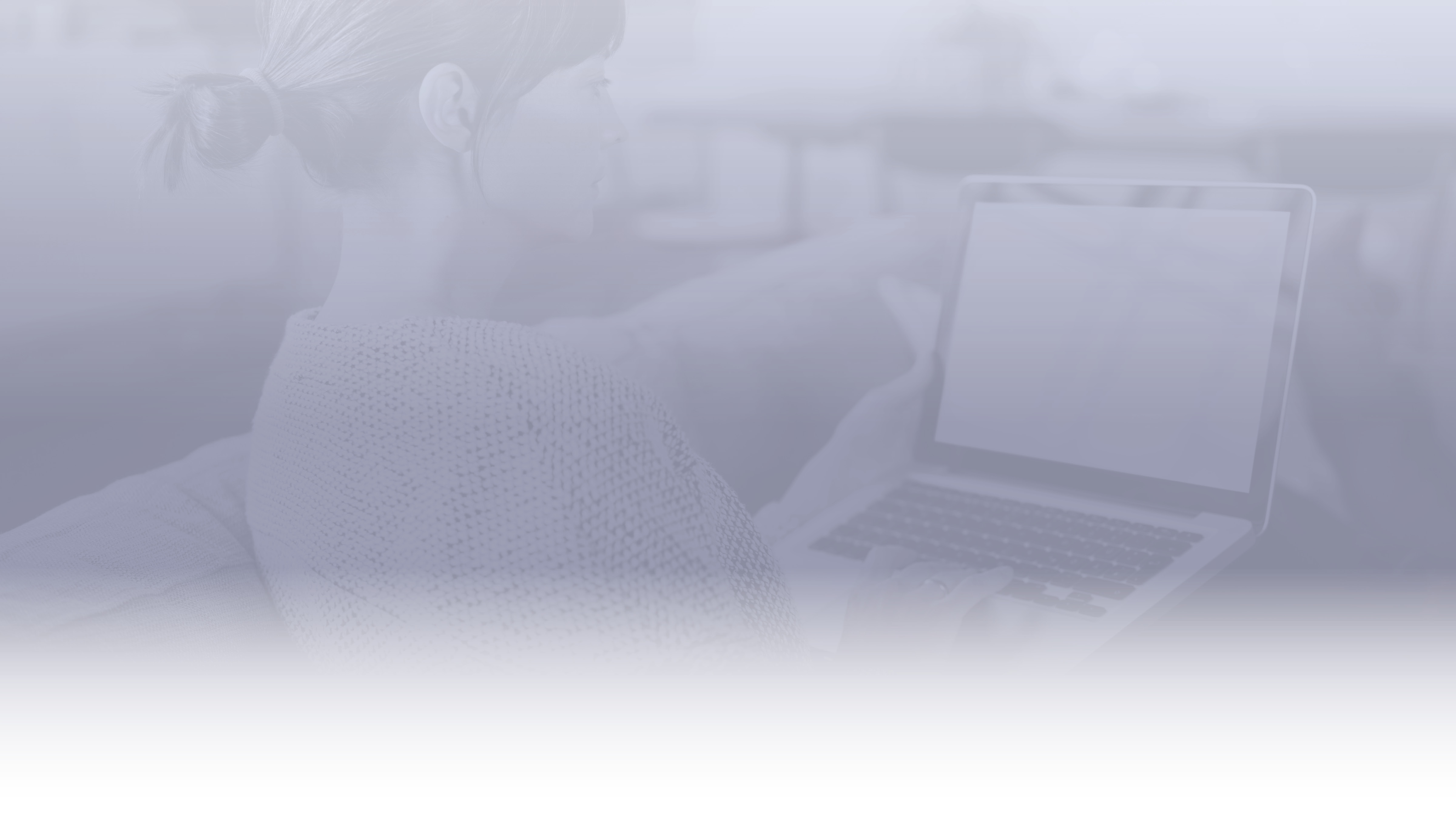 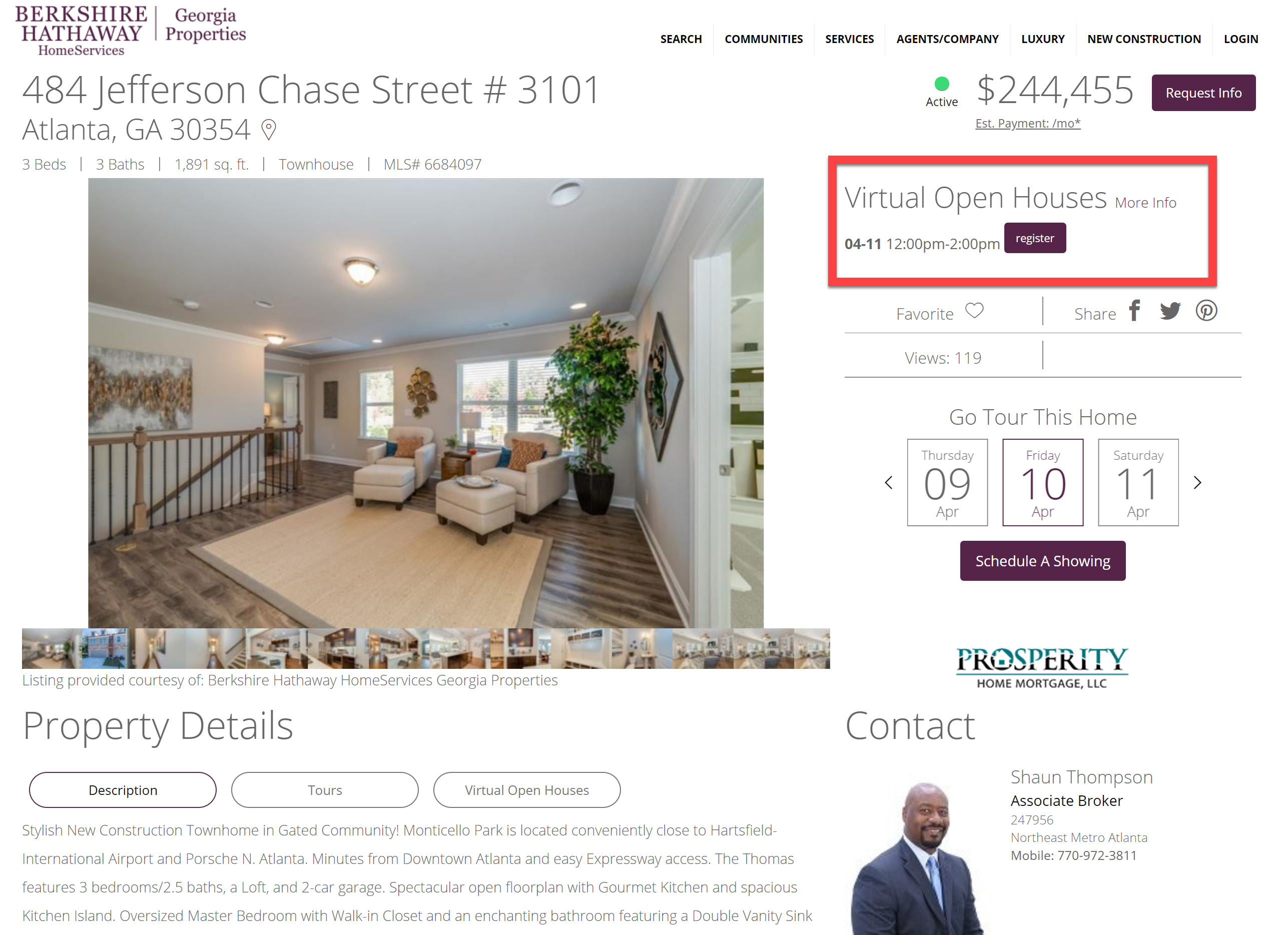 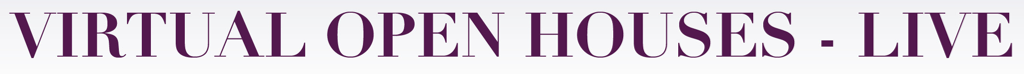 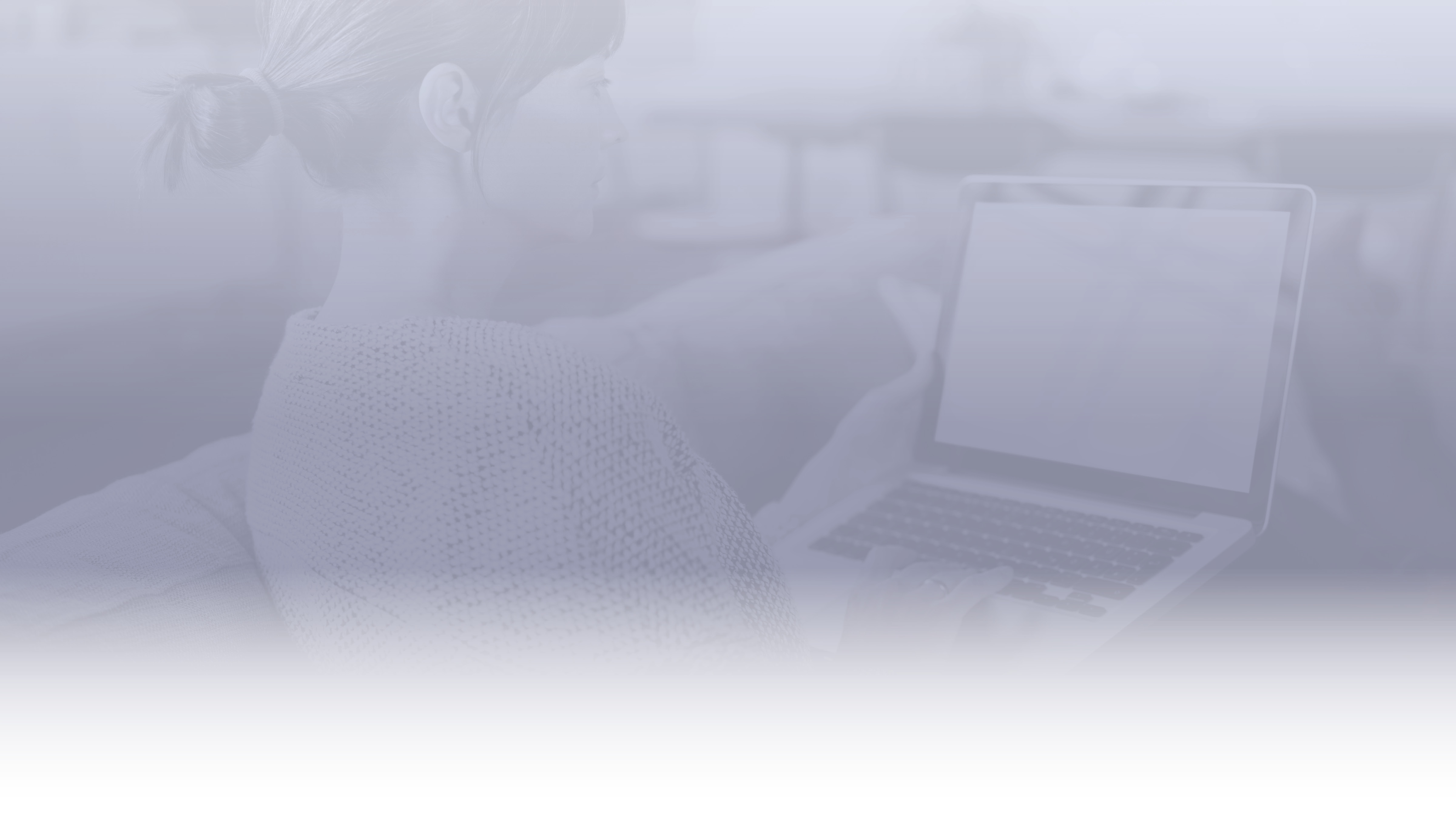 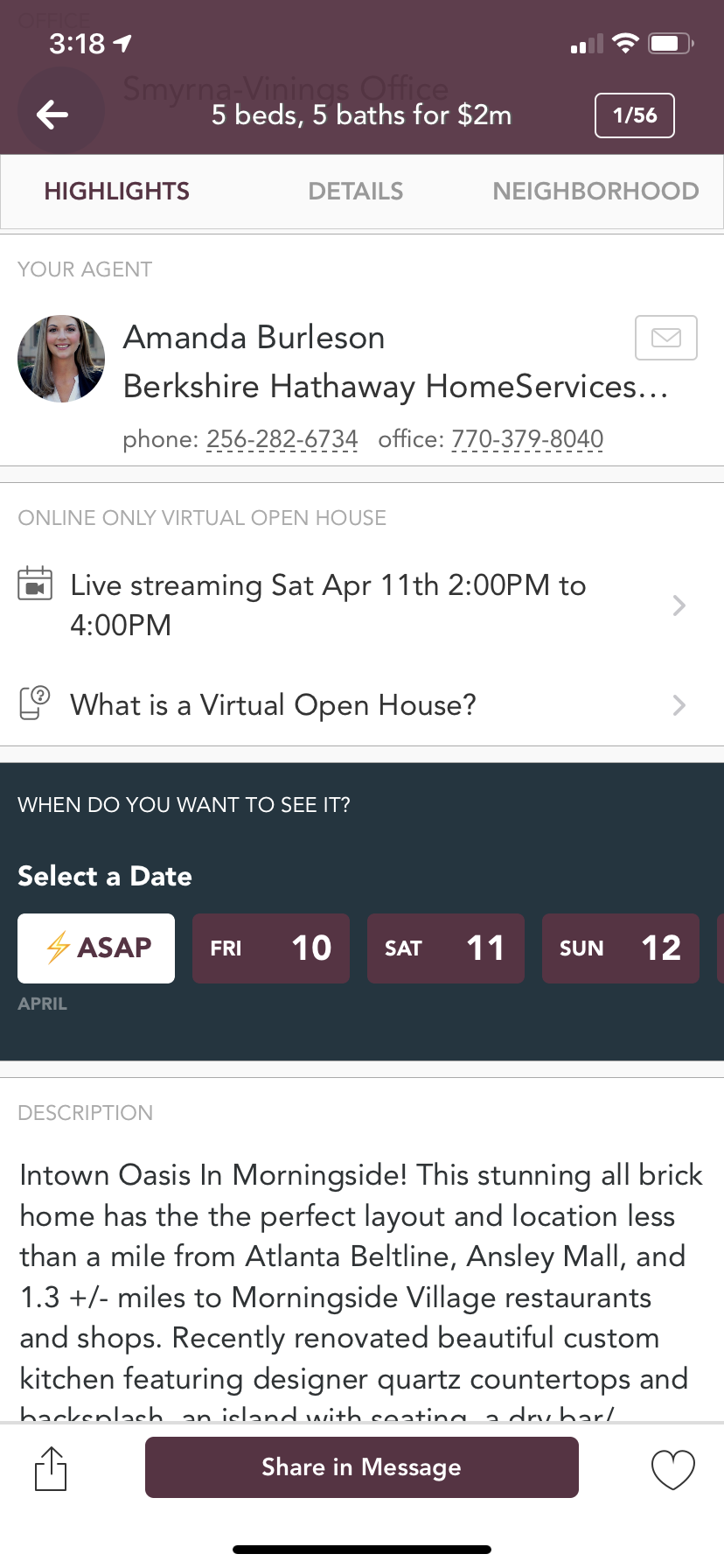 Virtual Open Houses Available on HomeSpotter Mobile App

Zoom, Facebook LIVE, IG LIVE, YouTube LIVE

New Filtering Option Next Week
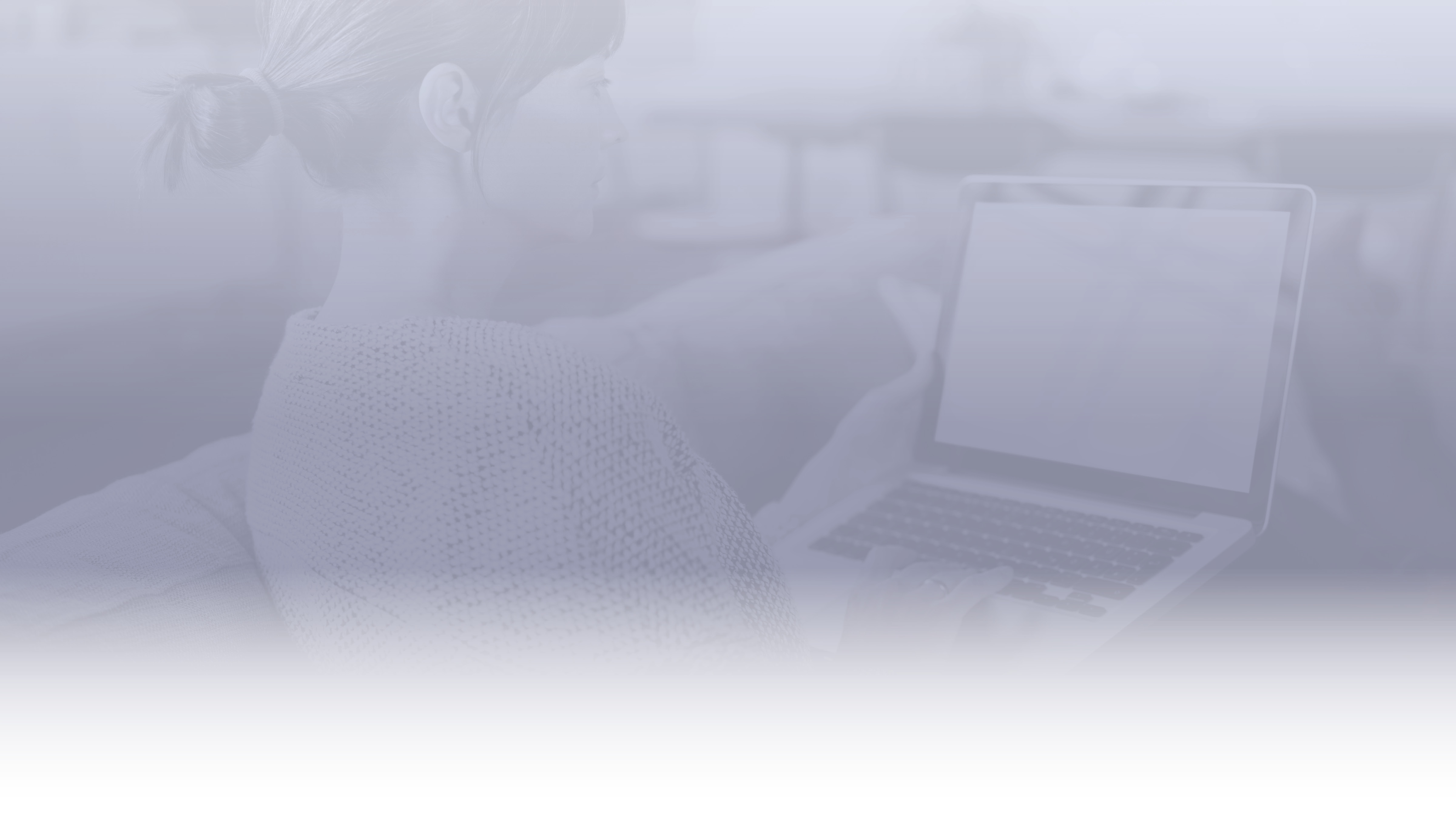 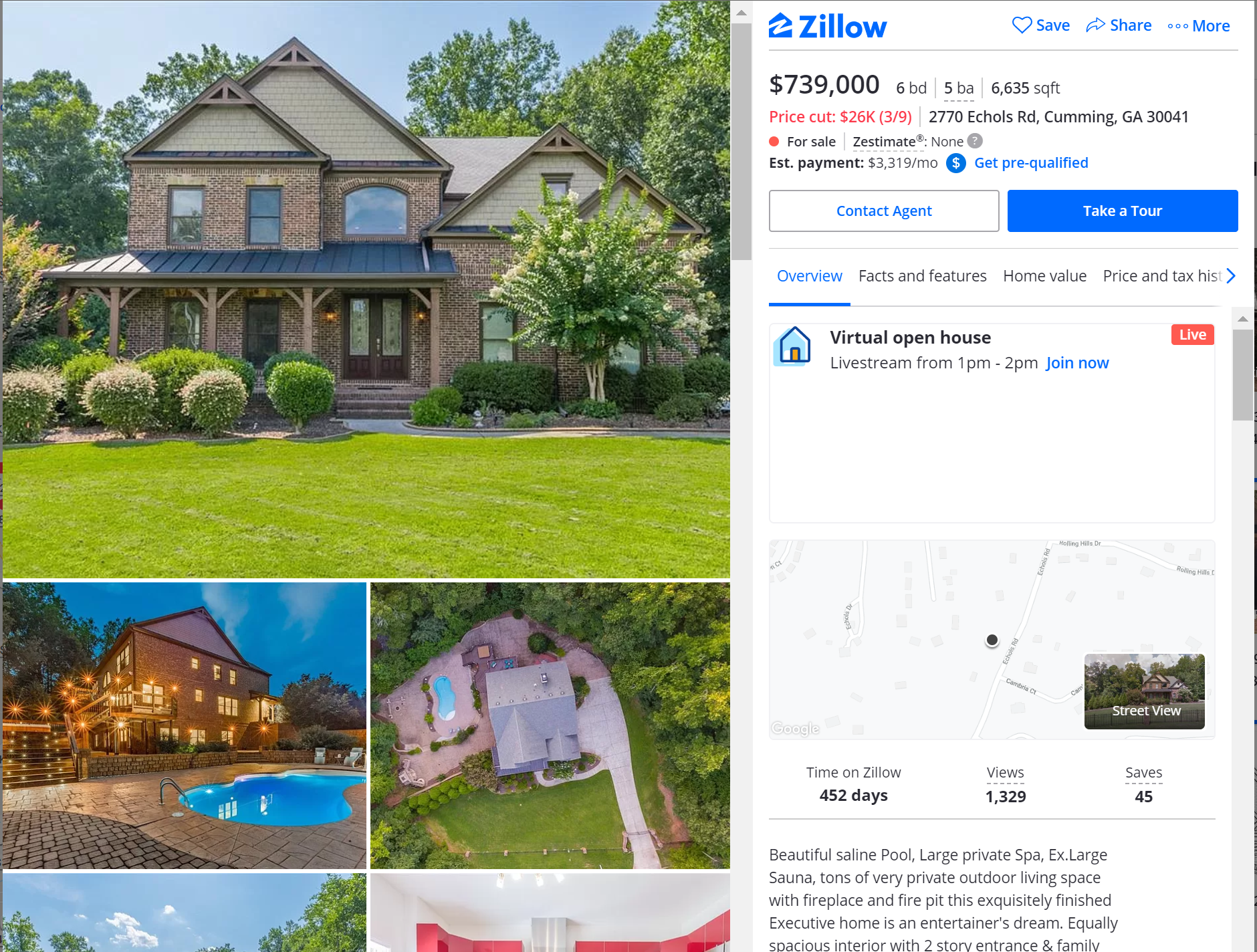 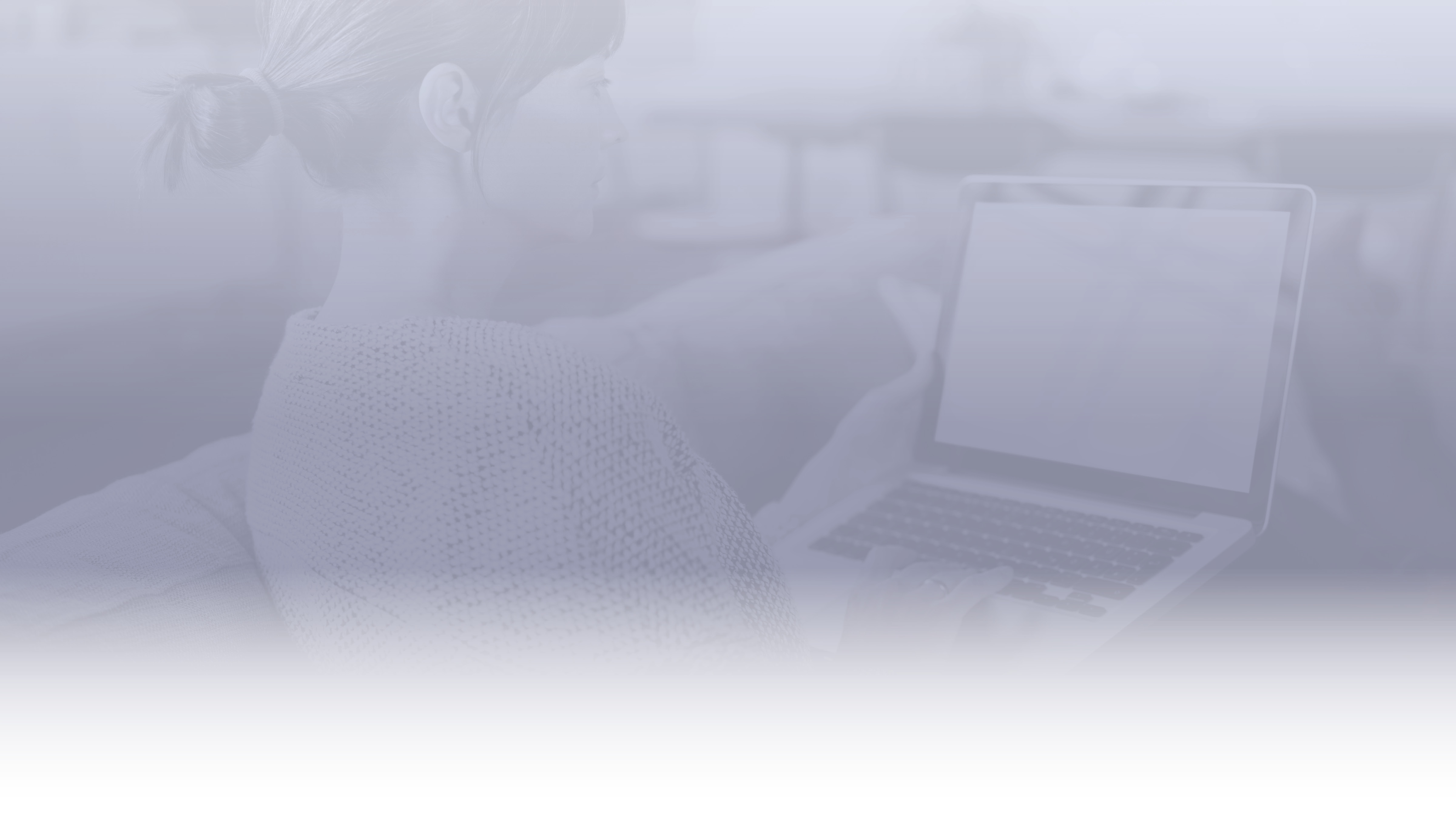 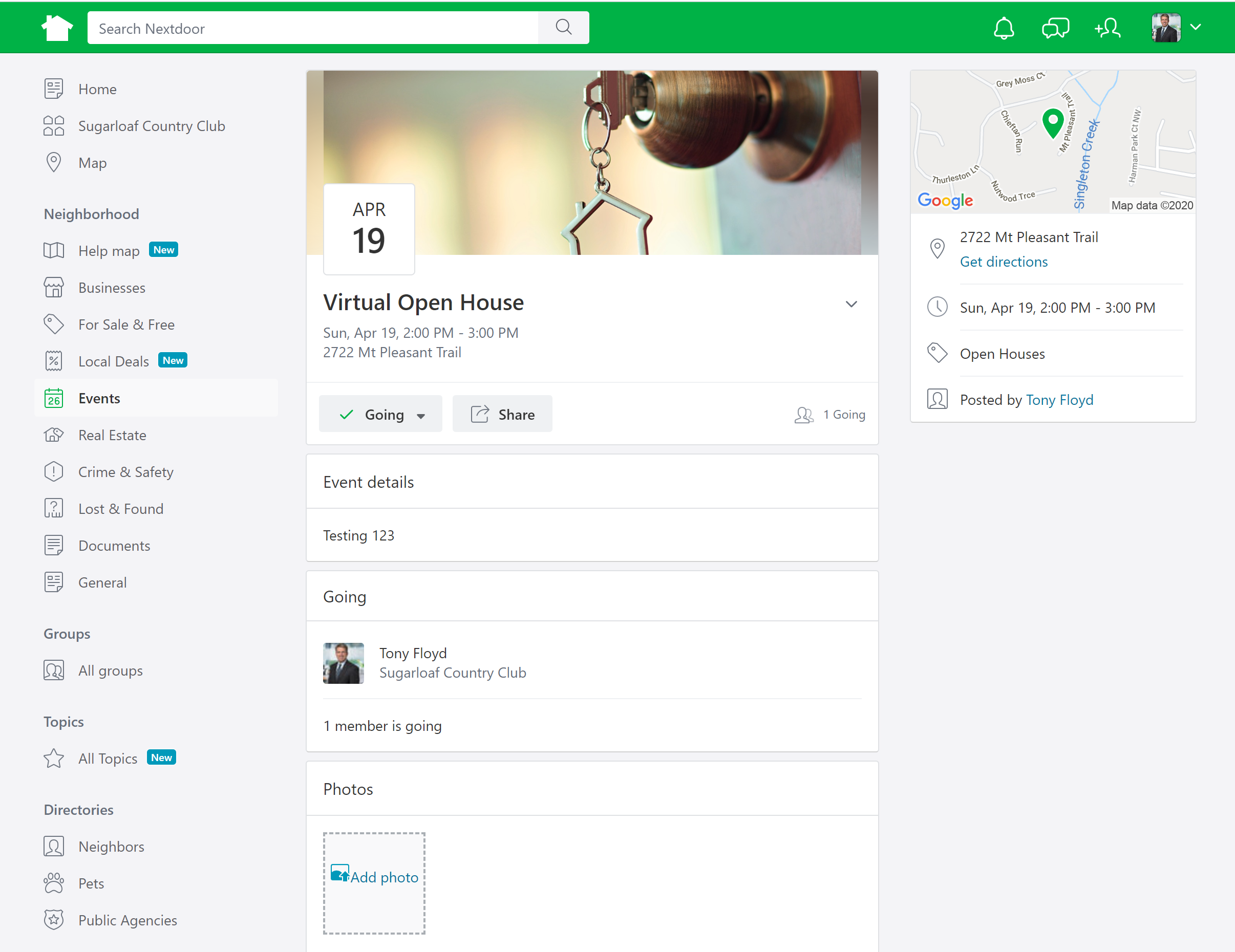 Nextdoor
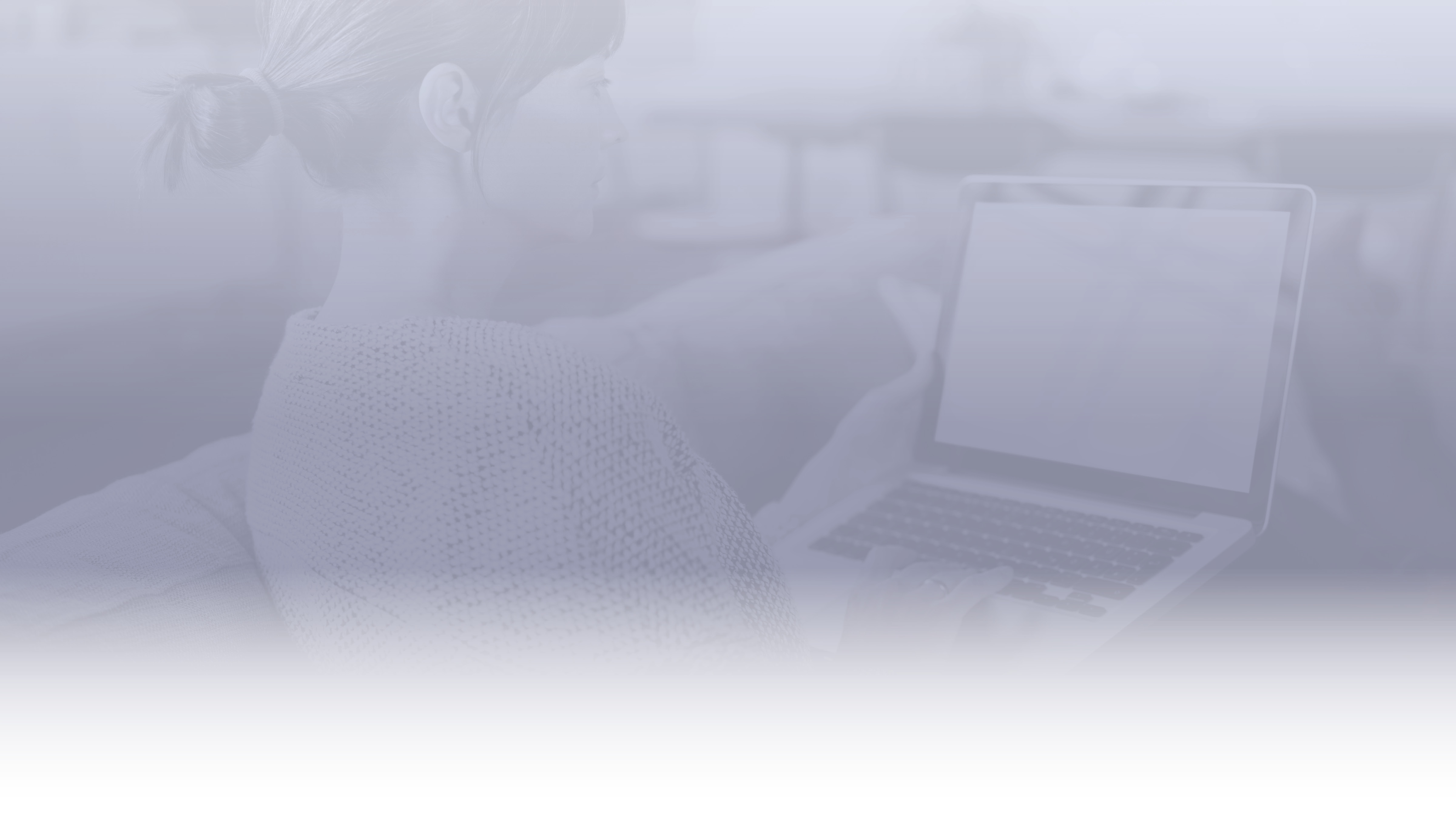 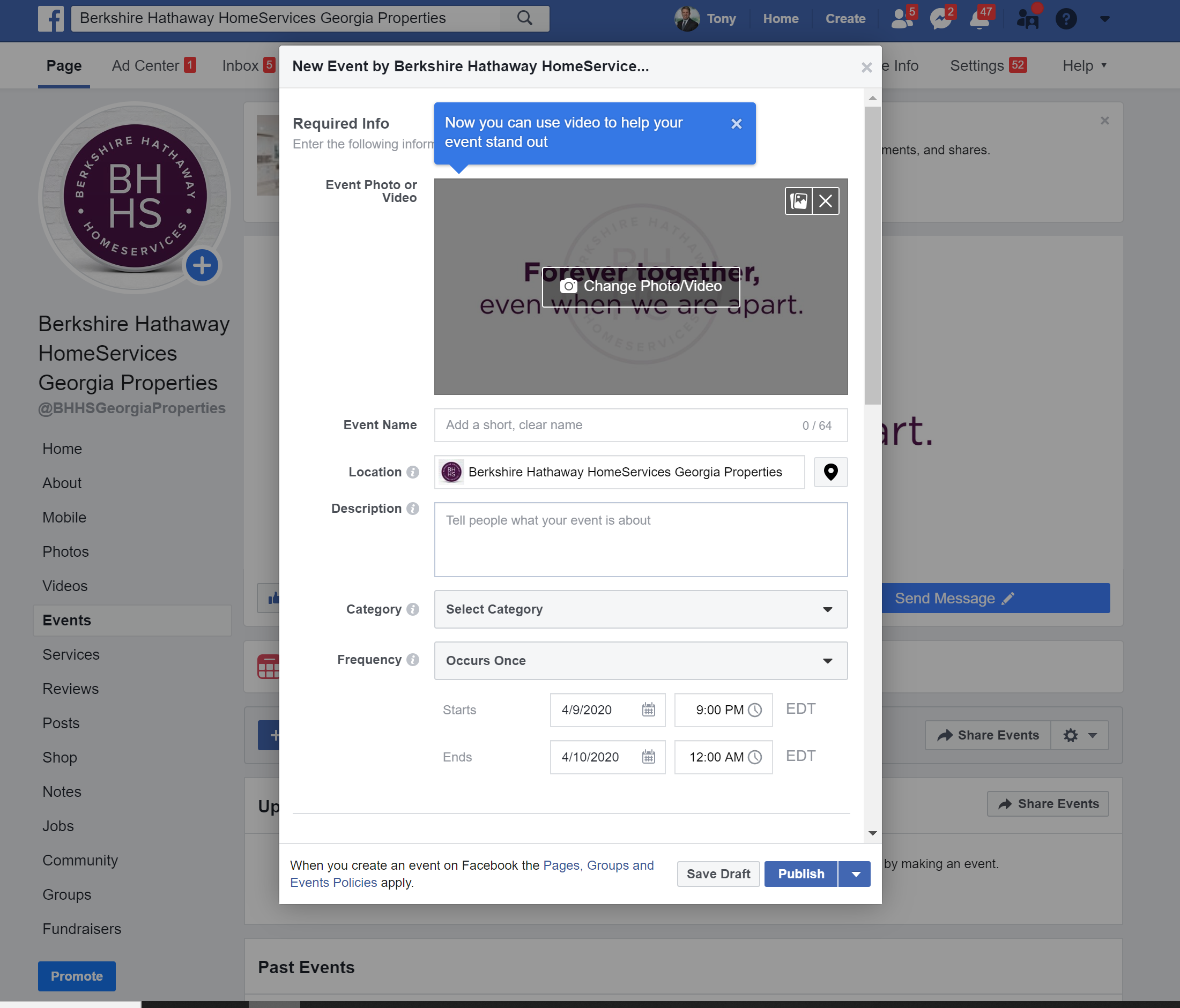 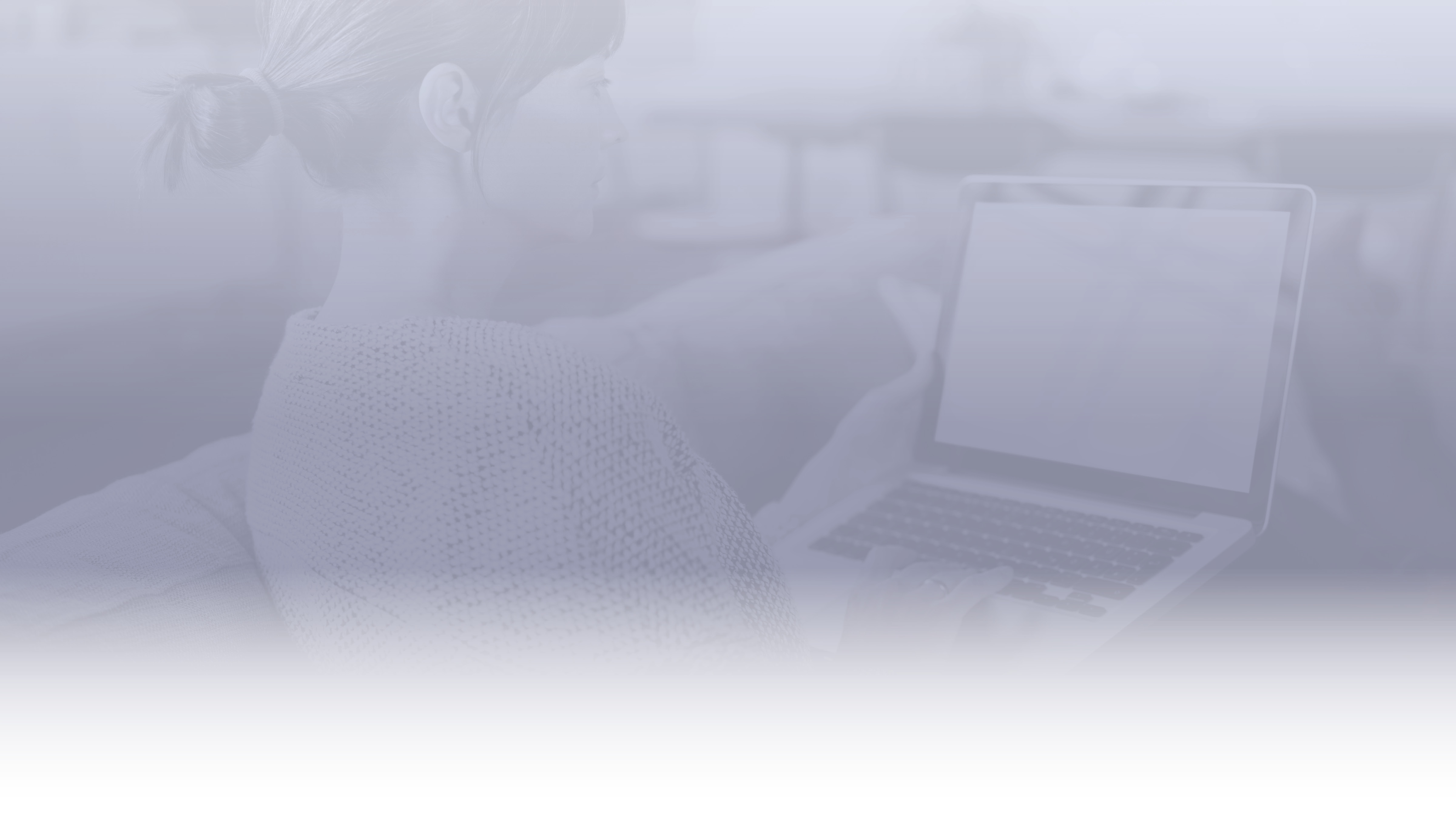 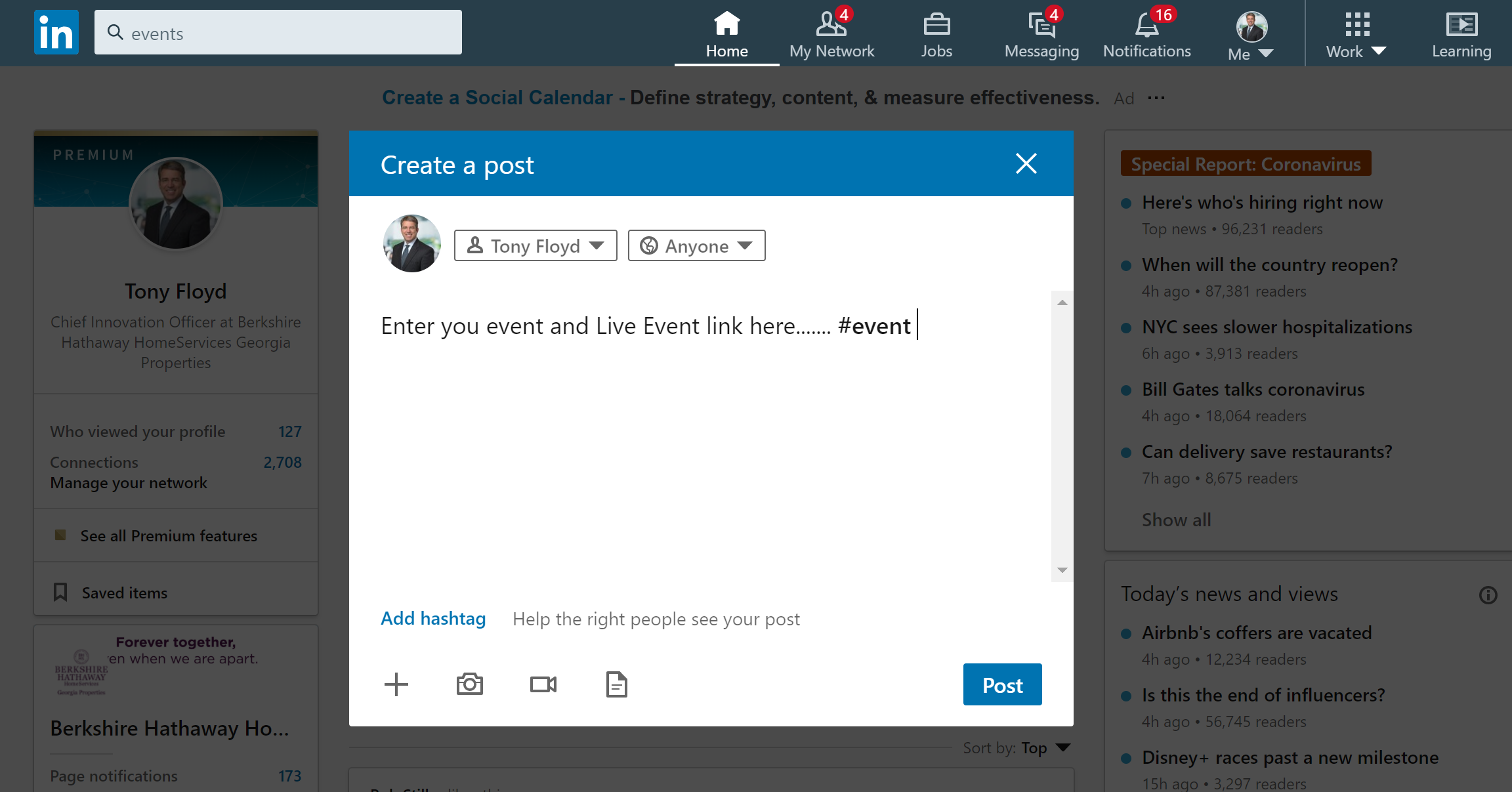 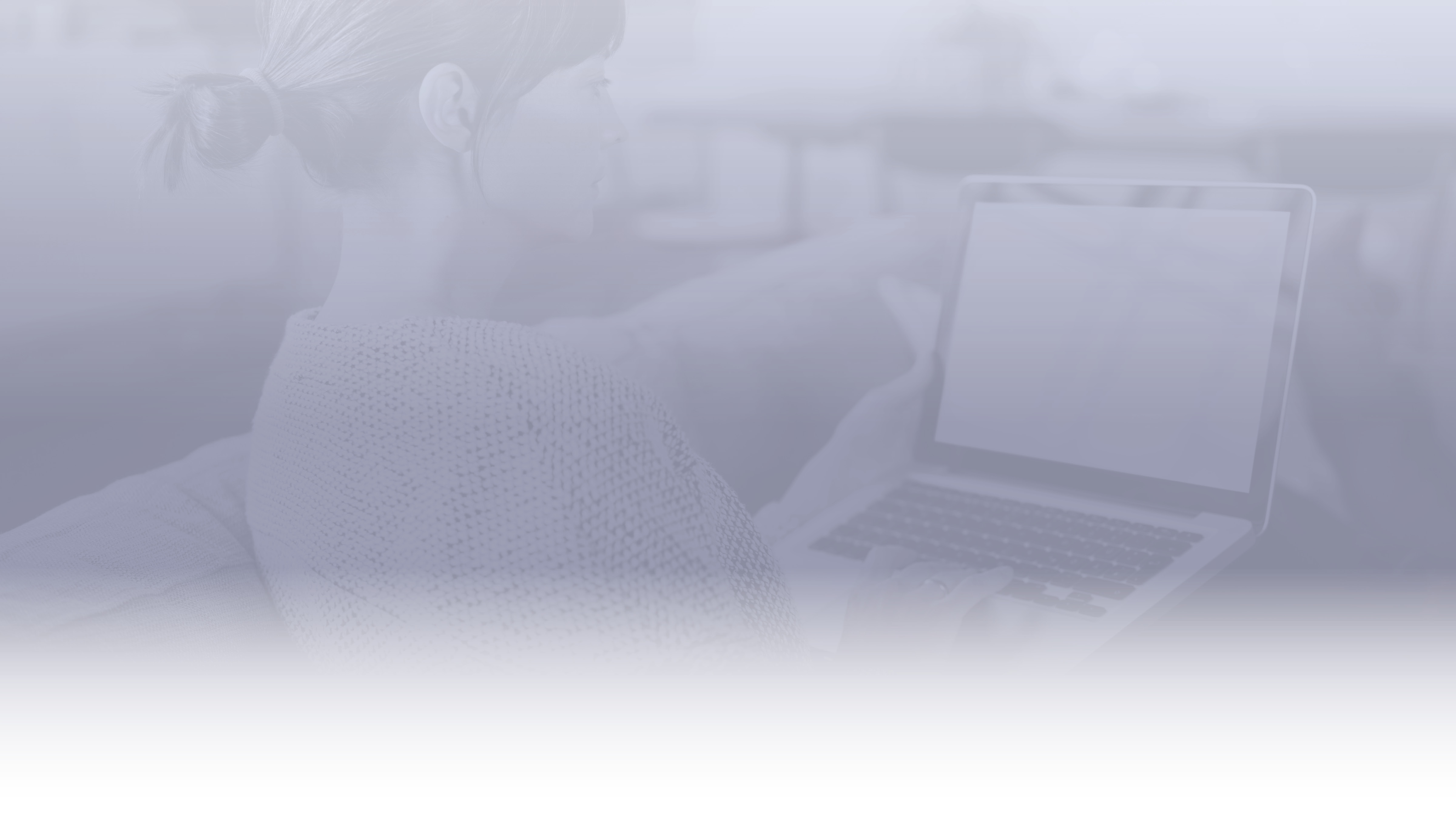 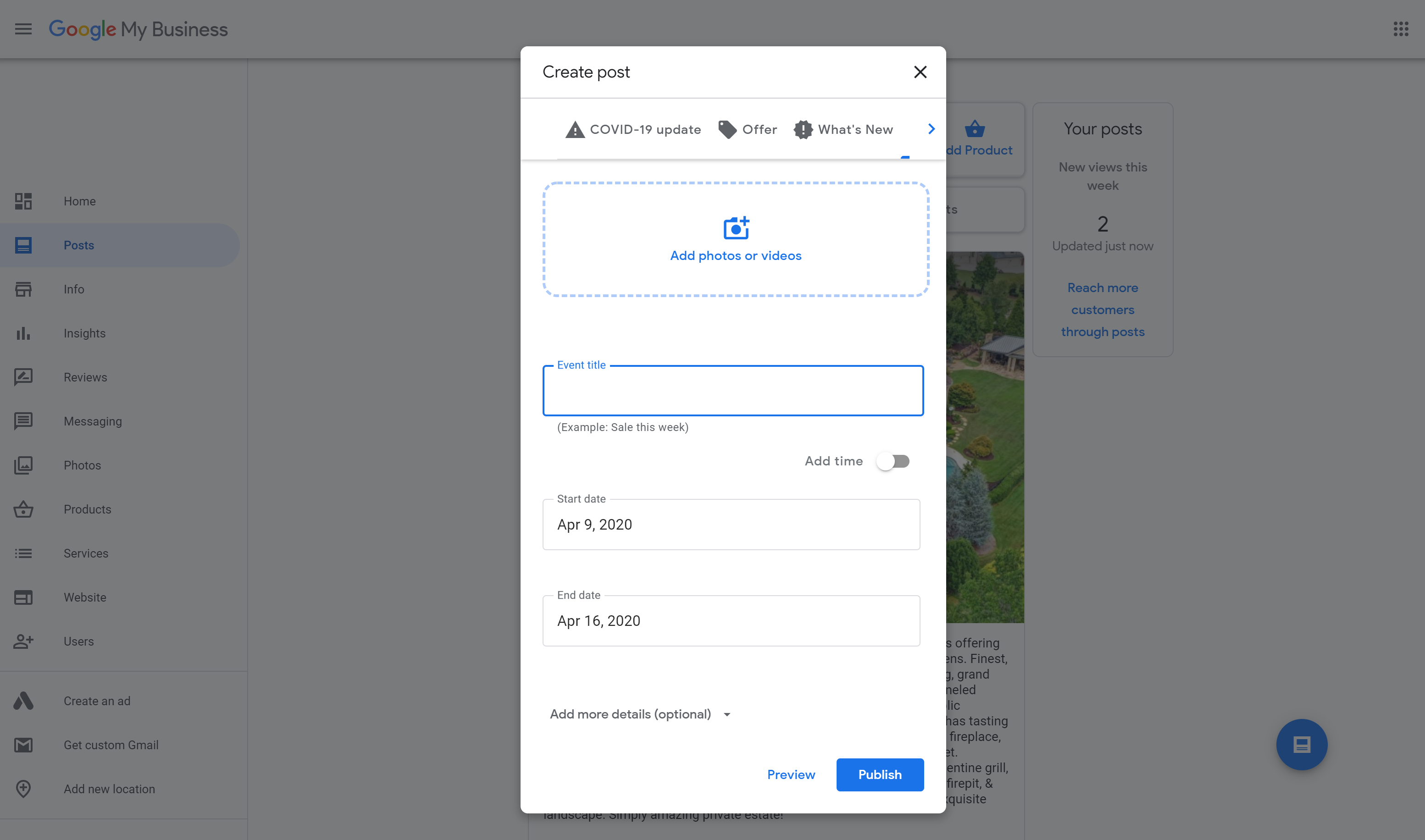 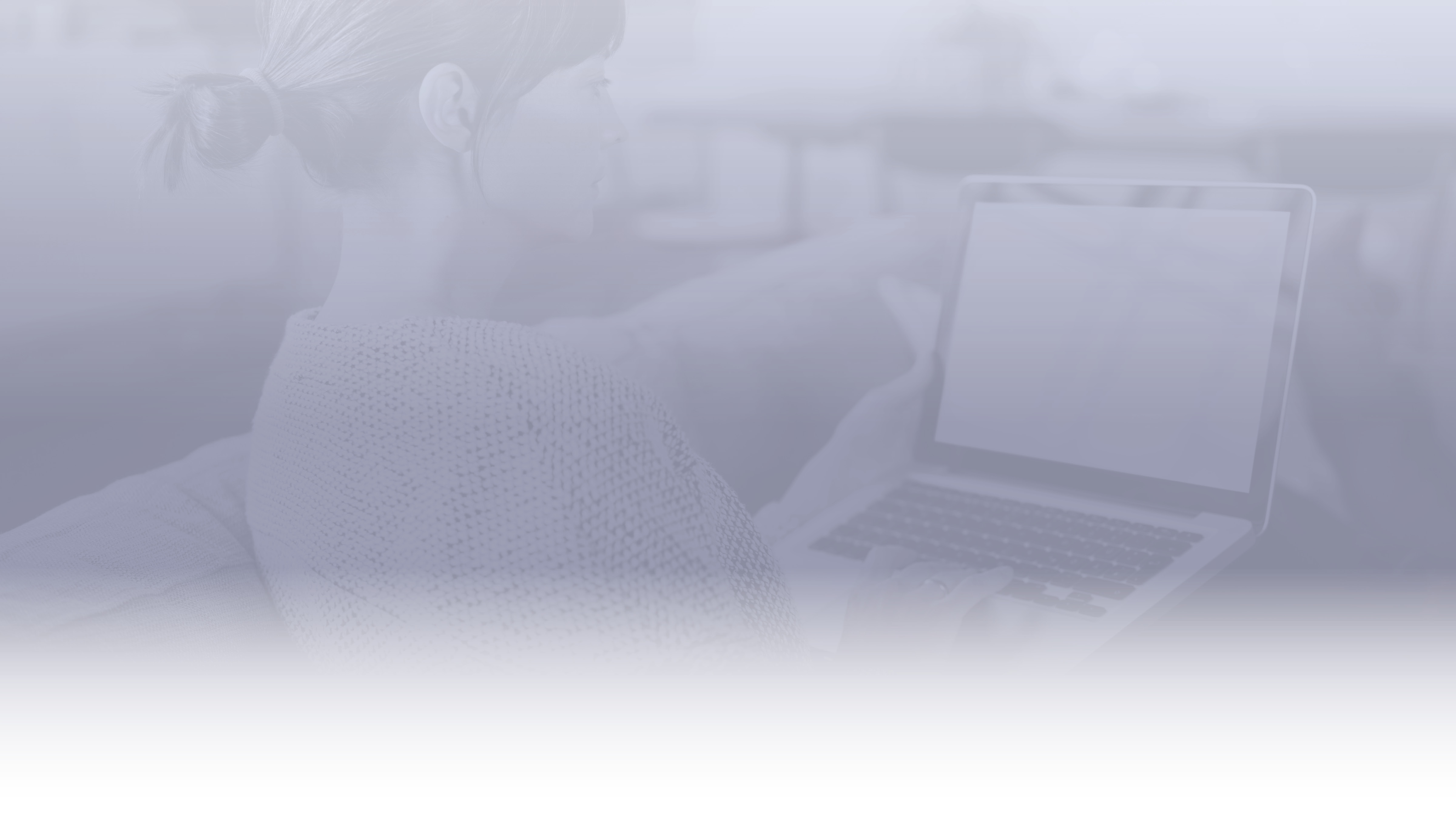 Best Practices for Virtual Caravans 

Plan ahead – Highlight the Story of the Property!  Do not show things that “don’t matter or don’t flatter.” 

Consider Your Location/ Content – PowerPoint Slides, MoxiPresent, MLS Listing Details, Website Listing Detail Page, LIVE Zoom video on location.  

Promotion – Enter in FMLS/ MLS, eFlyers, Text messages, Audio Messages with SlyBroadcast 

Get Feedback After Each Property – Zoom Poll (requires paid version), Chat Responses, SurveyMonkey, ShowingSuite, other…
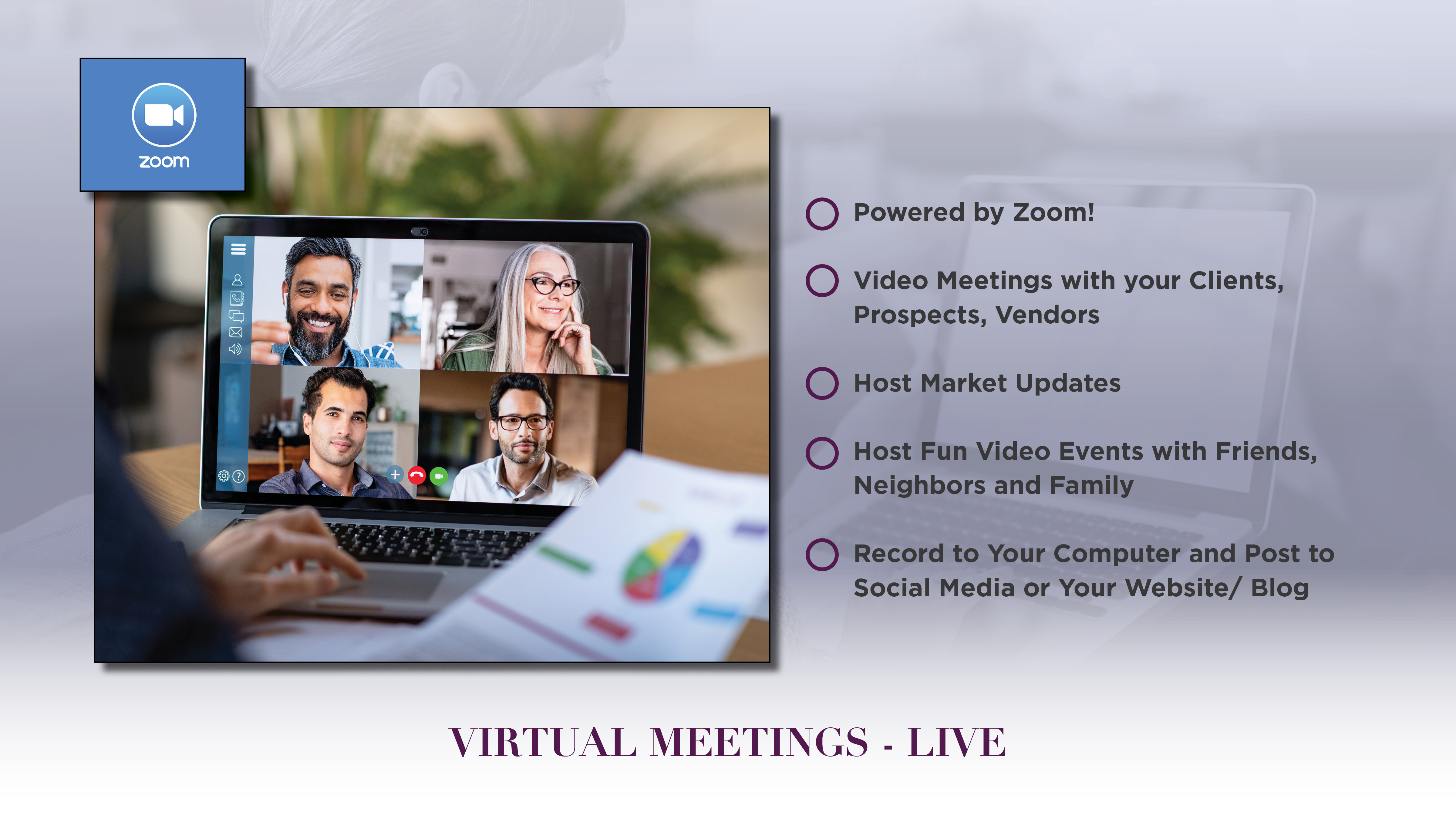 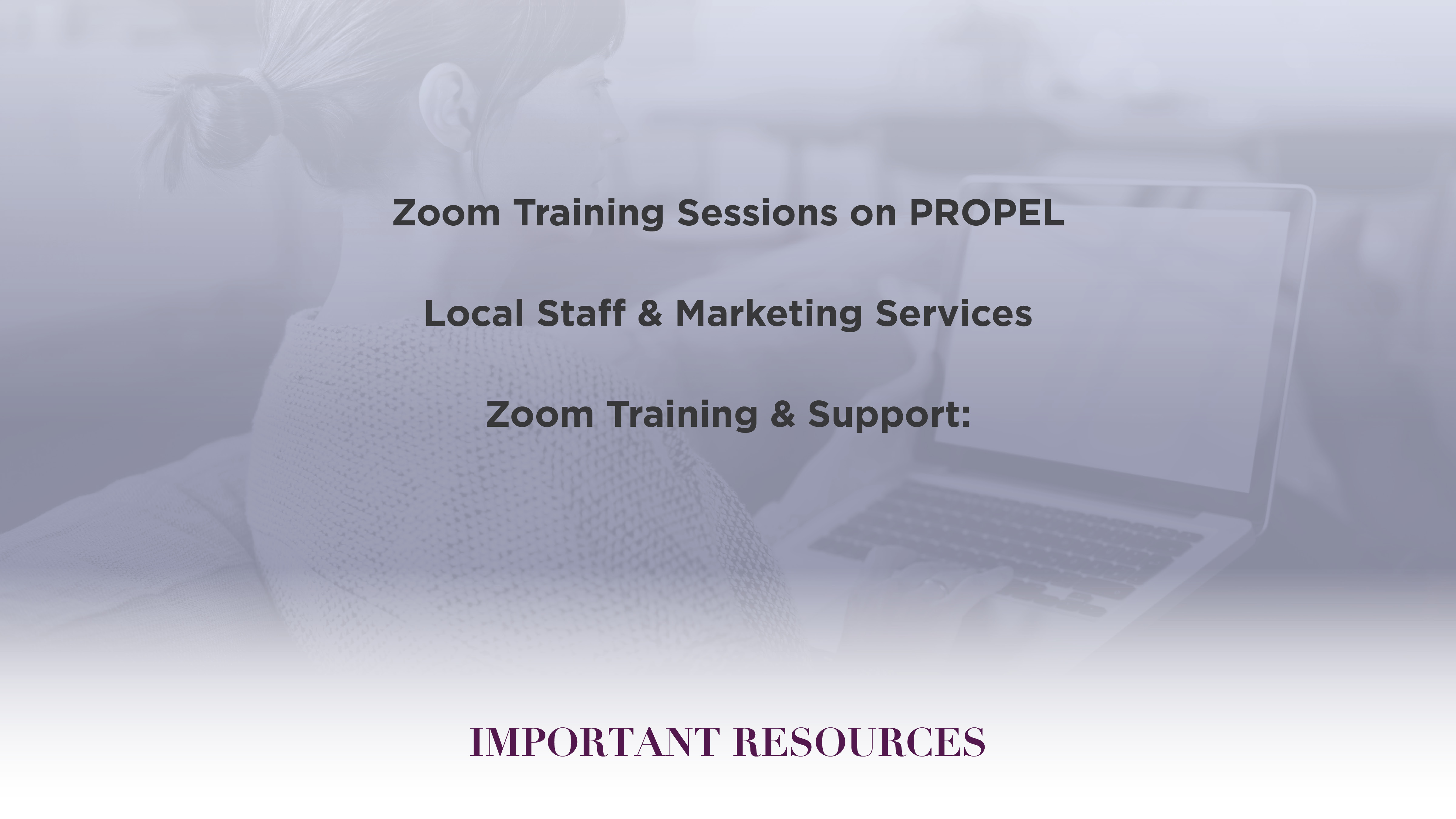 https://support.zoom.us/hc/en-us/categories/200101697

Training@BHHSGeorgia.com
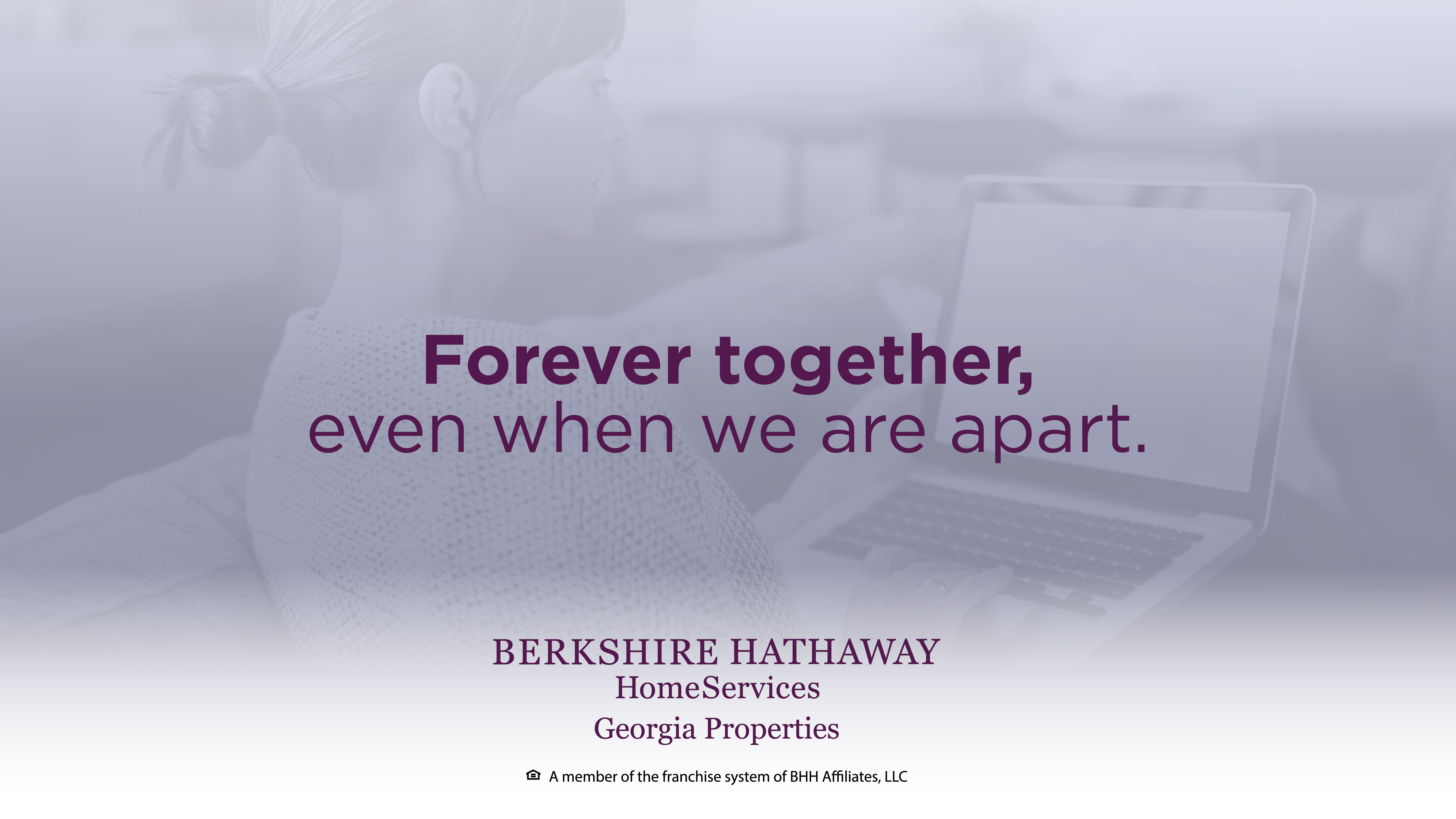